ADC linearized model
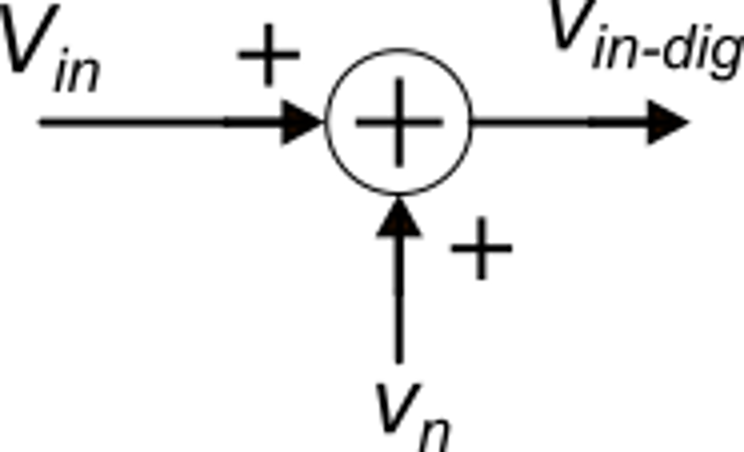 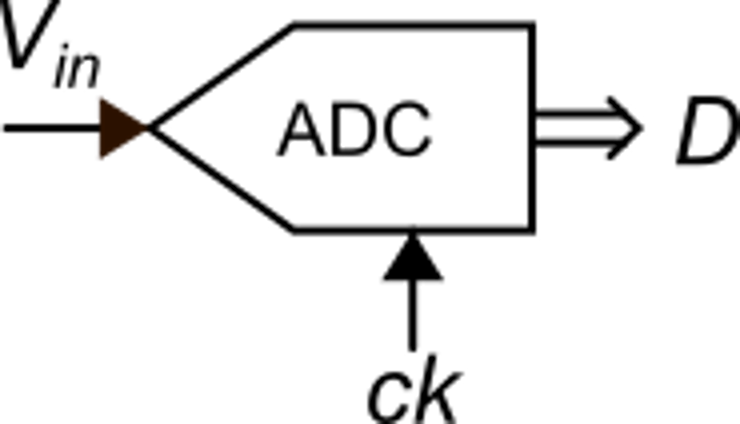 Linearized model
vn includes all causes that make vin-dig different from Vin
The error due to quantization can be represented by a component of vn: the quantization noise:
P. Bruschi – Design of Mixed Signal Circuits
1
Signal to Noise Ratio and resolution
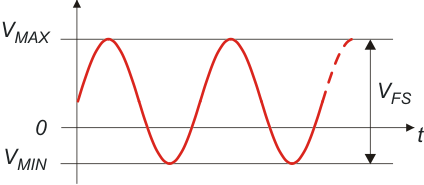 Input range of the ADC
Considering only quantization noise:
P. Bruschi – Design of Mixed Signal Circuits
2
Effective Number Of Bits  (ENOB)
Distortion and SFDR (spurious free dynamic range)
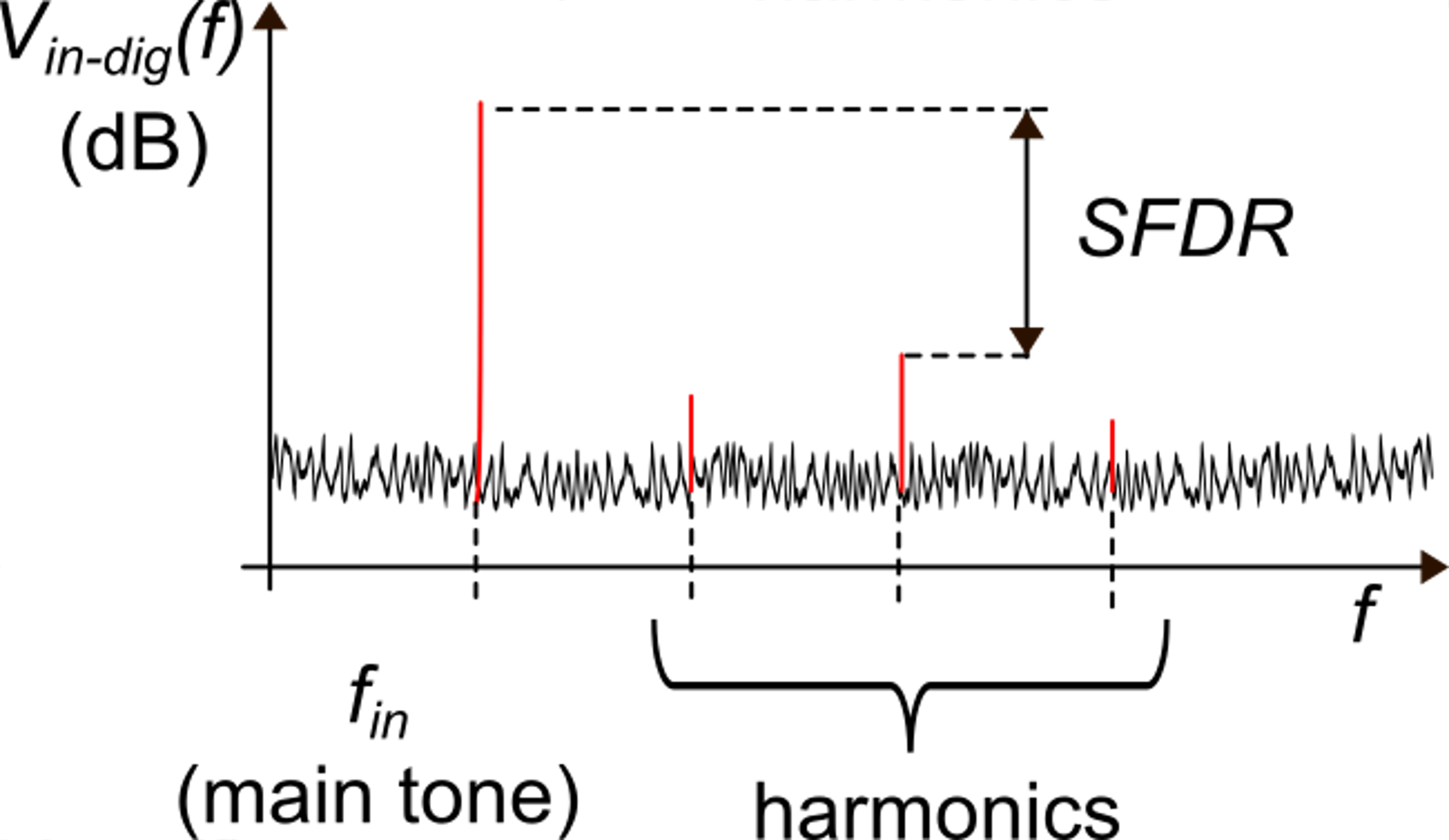 PD=total power of the harmonics
Also indicated with SNDR
Quantization and electrical noise
P. Bruschi – Design of Mixed Signal Circuits
3
Quantization noise in the frequency domain
The vnq spectrum 
is a Dirac delta
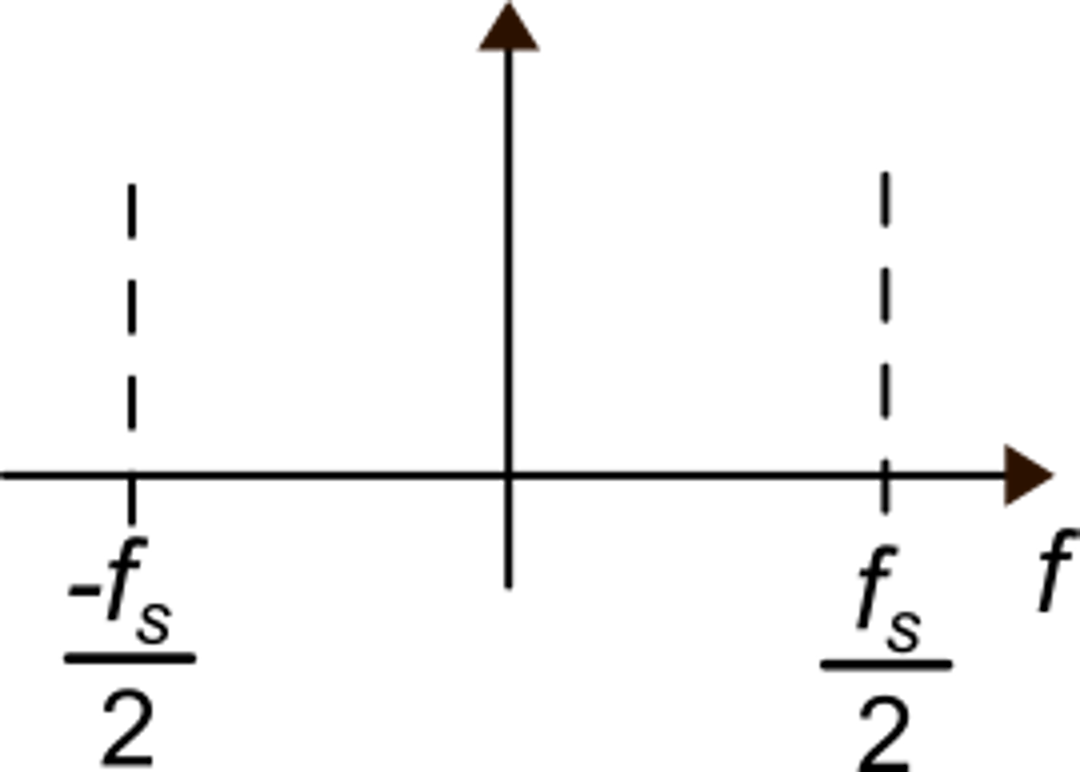 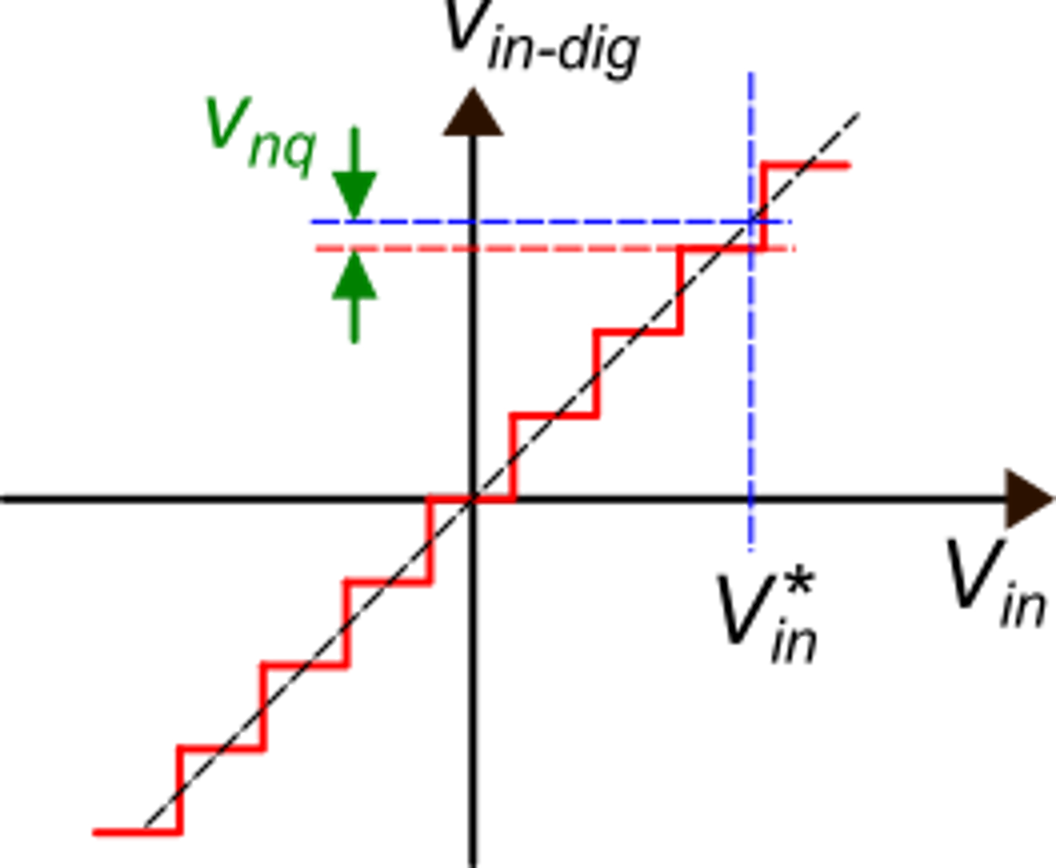 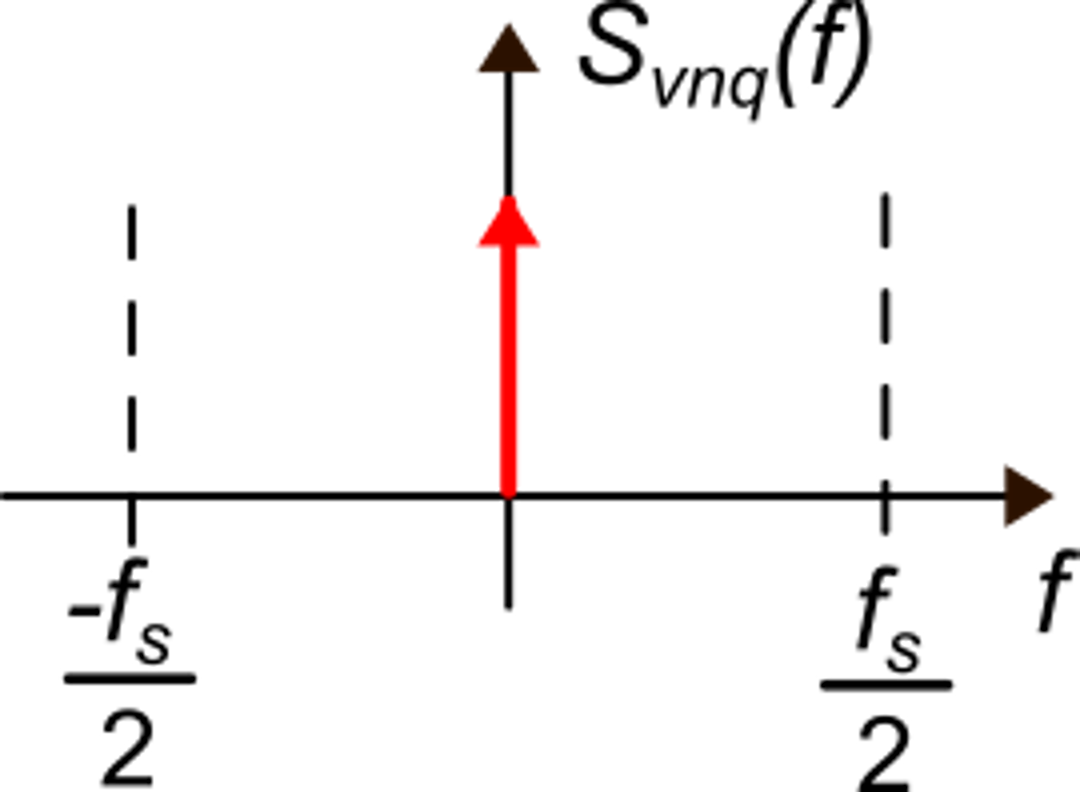 Since the ADC samples the input data, the output frequency domain is
[-fs/2,+fs/2]
Vin is a dc signal
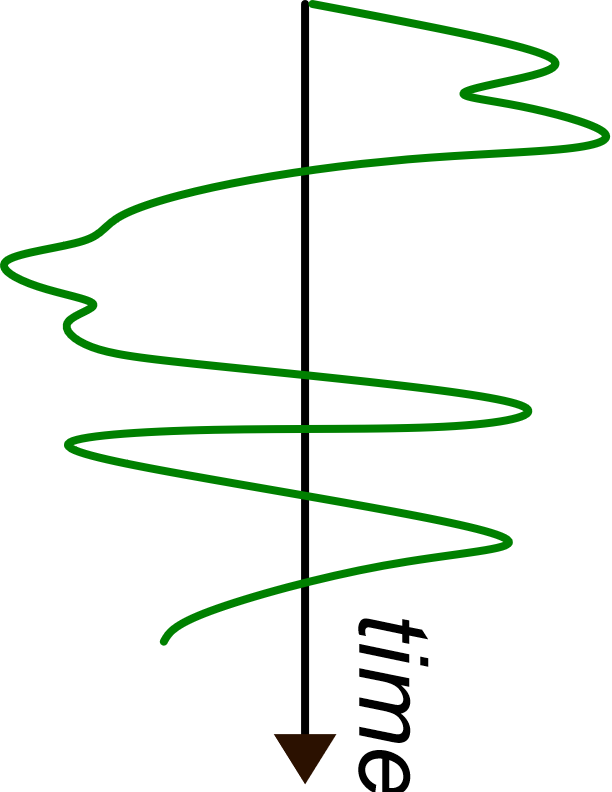 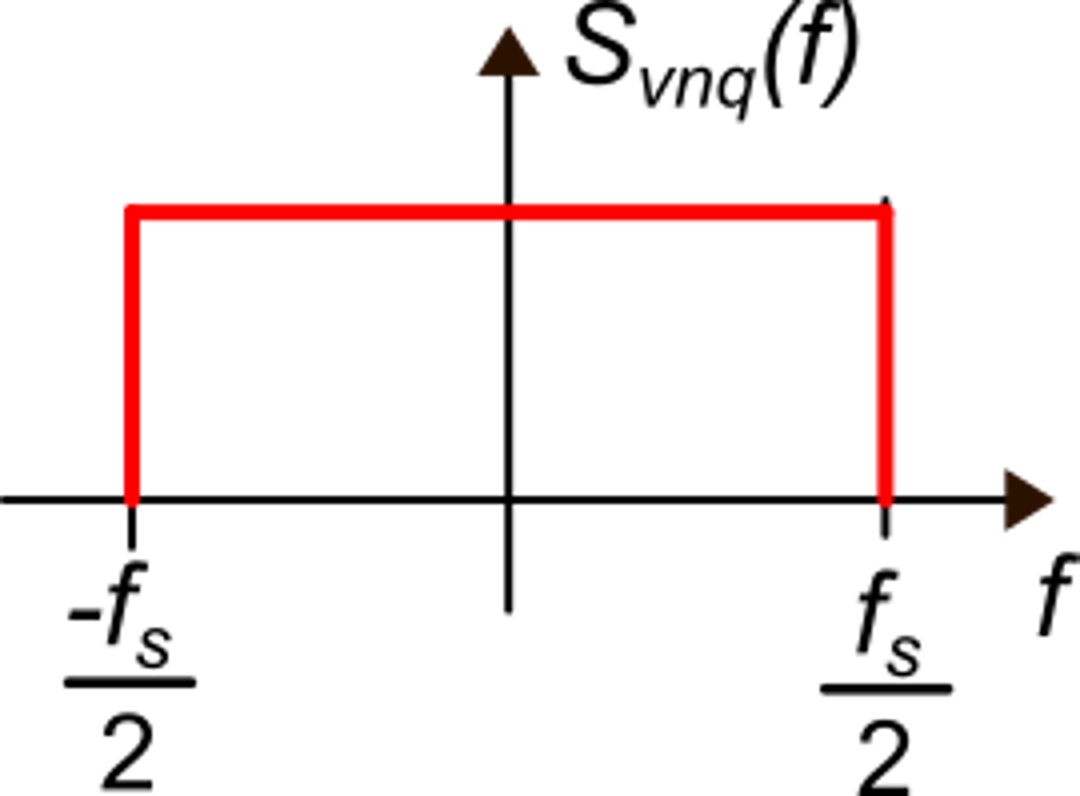 Vin is fast-varying signal
of magnitude >> LSB
Two extreme cases
uniform distribution
P. Bruschi – Design of Mixed Signal Circuits
4
The uniform power spectral density (PSD) model for the quantization noise
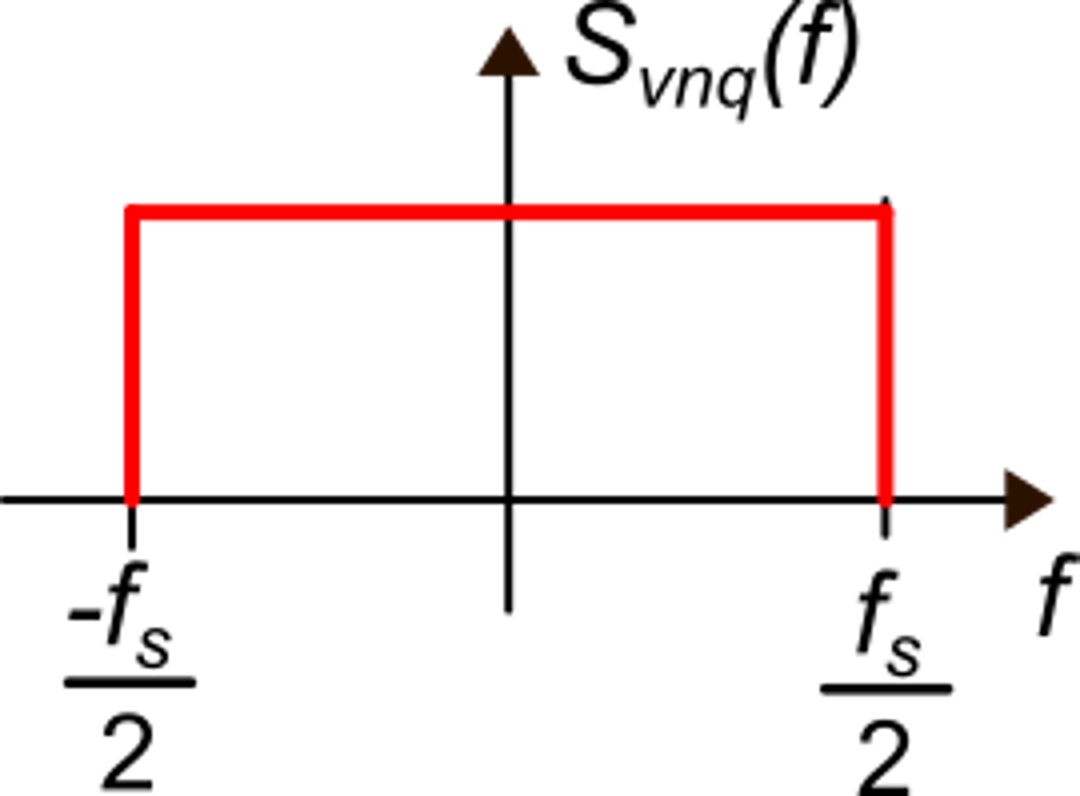 This model is very useful and simple but should be applied with much care. 
In real cases, the quantization noise depends on the input signal, and so does its spectrum.
The uniform spectral density model is acceptable when the input signal has magnitude and/or frequency such that the output levels are changed in a fast and almost random way.
This happens when the average time spent by the signal on a single level is short (of the order of the sampling time).
P. Bruschi – Design of Mixed Signal Circuits
5
Uniform quantization noise PSD: properties
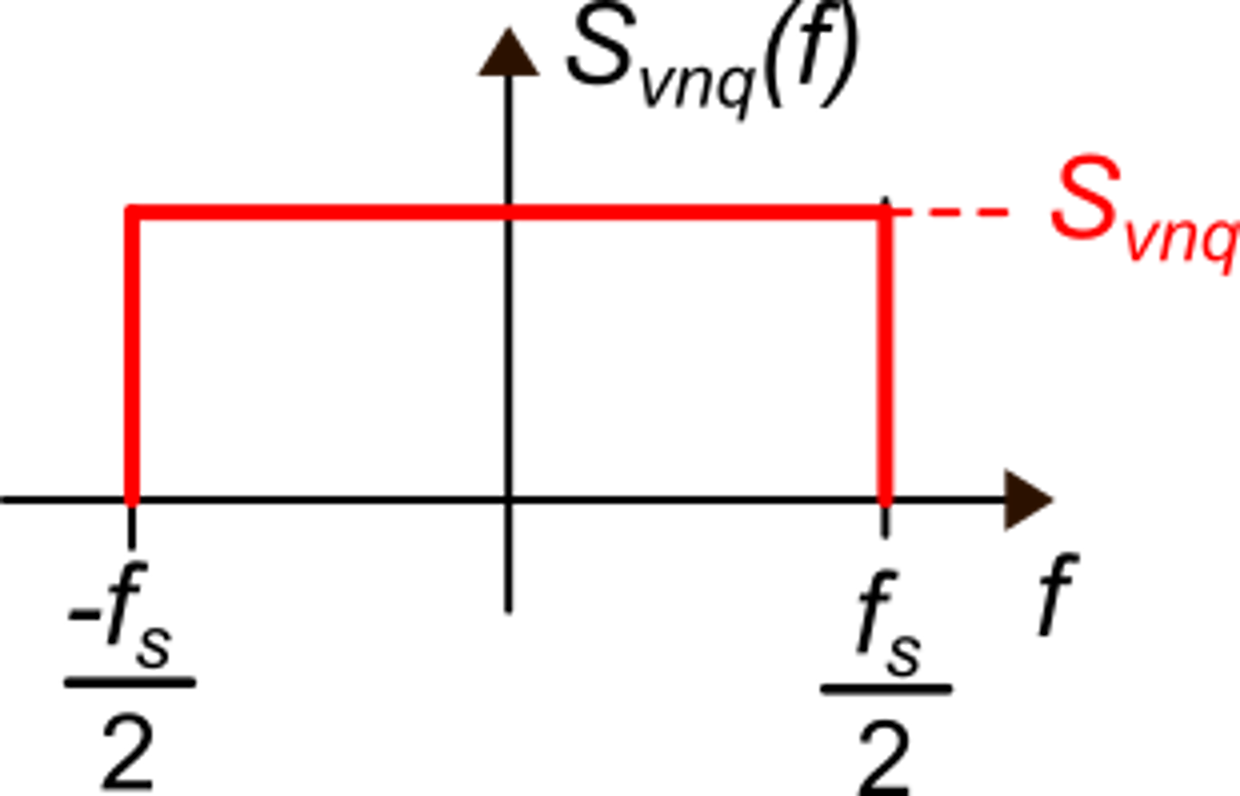 Total vnq power:
For the same ADC, increasing the sampling frequency reduces the PSD of the quantization noise
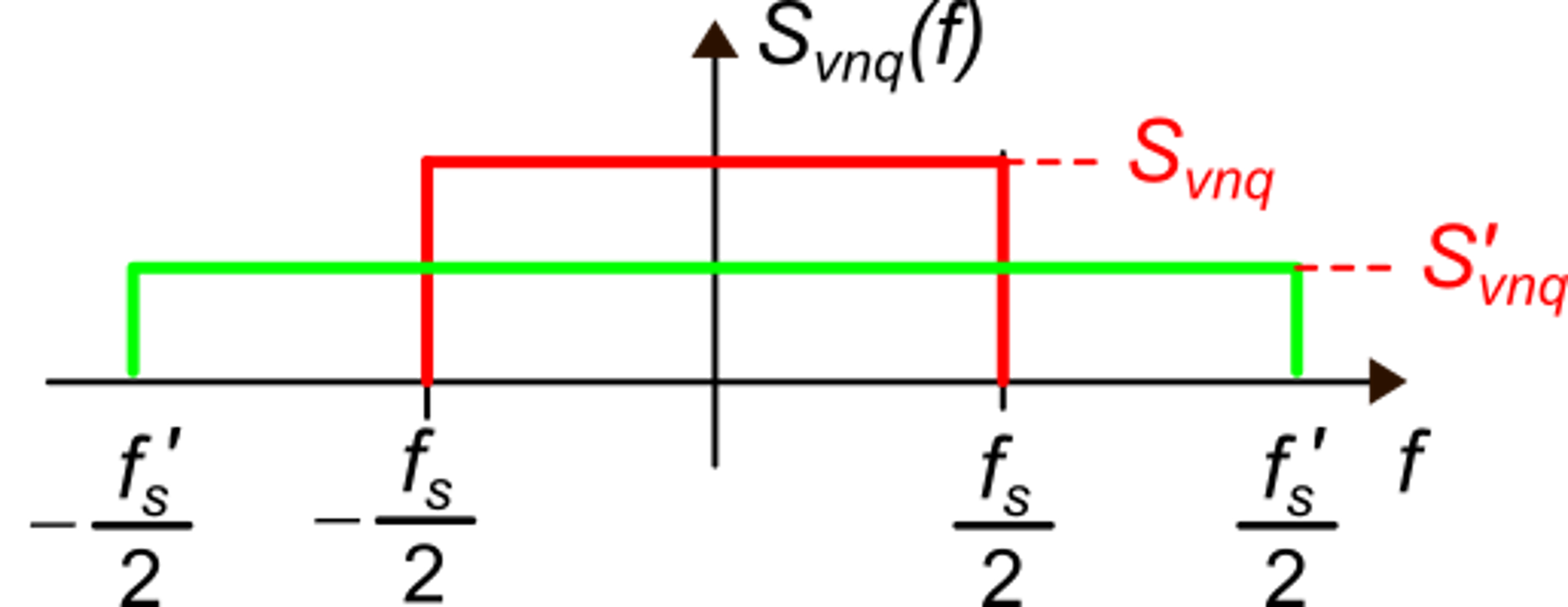 P. Bruschi – Design of Mixed Signal Circuits
6
Oversampling ADCs
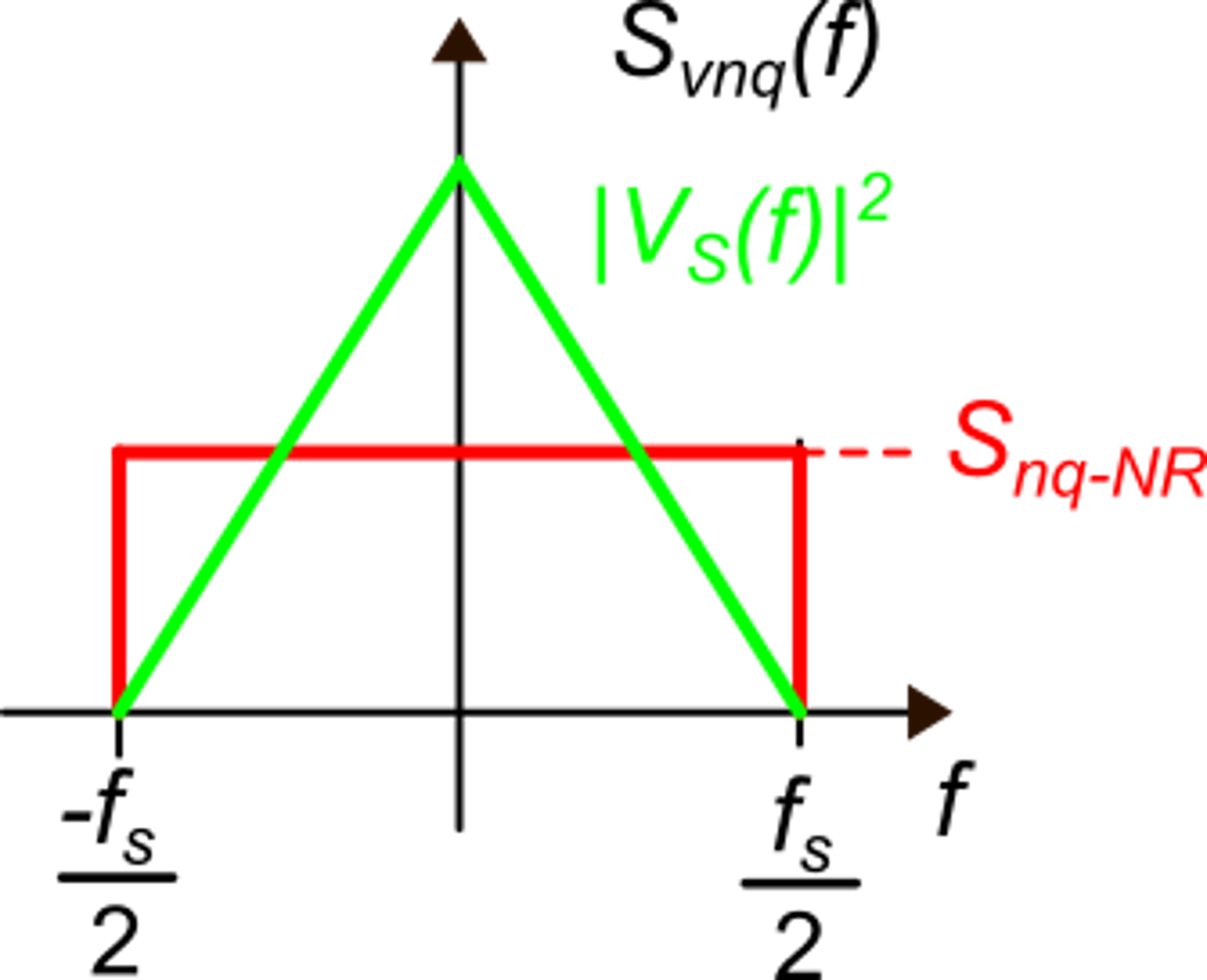 Nyquist 
rate
rOS=Over-Sampling Ratio  (OSR)
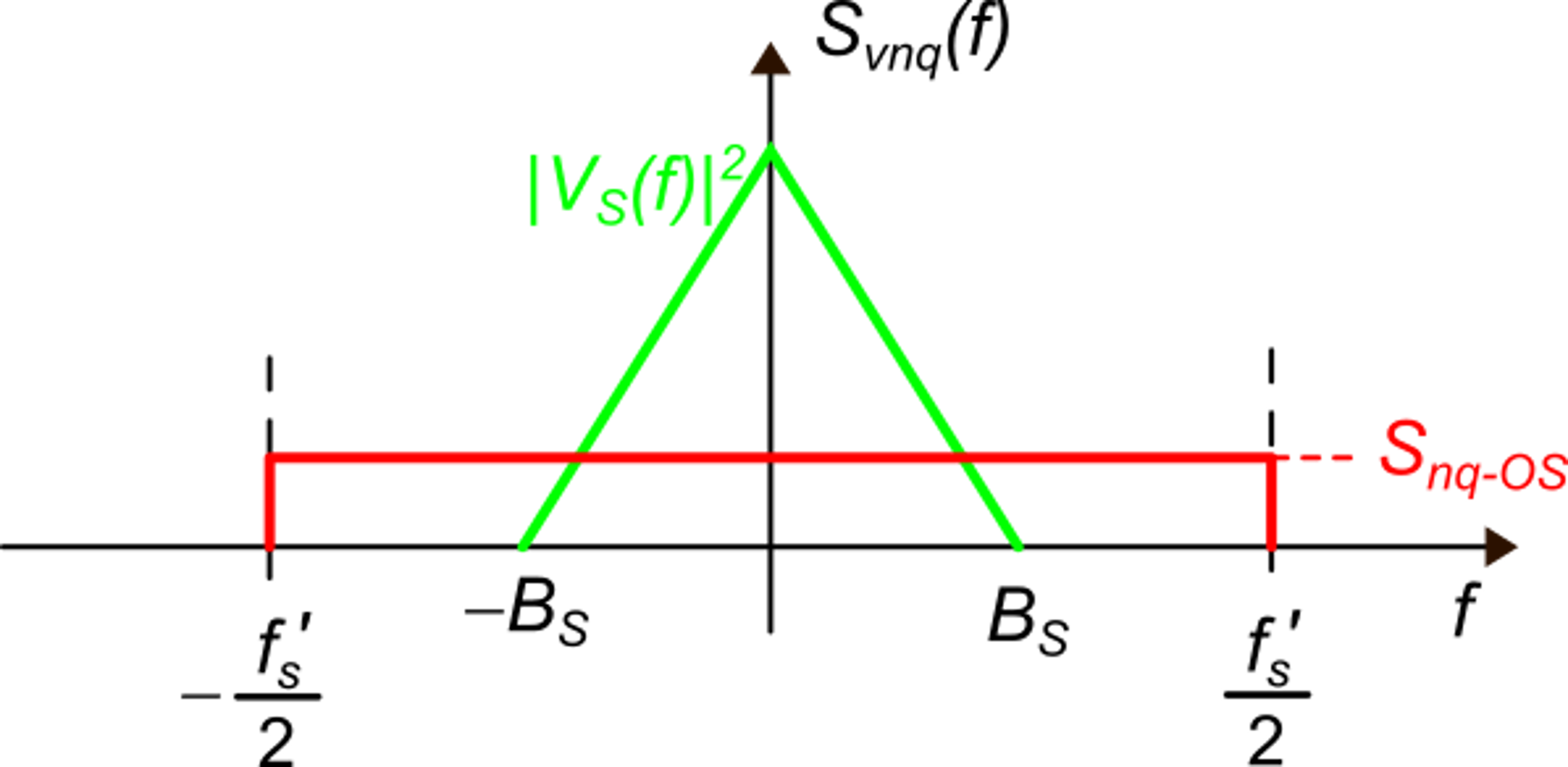 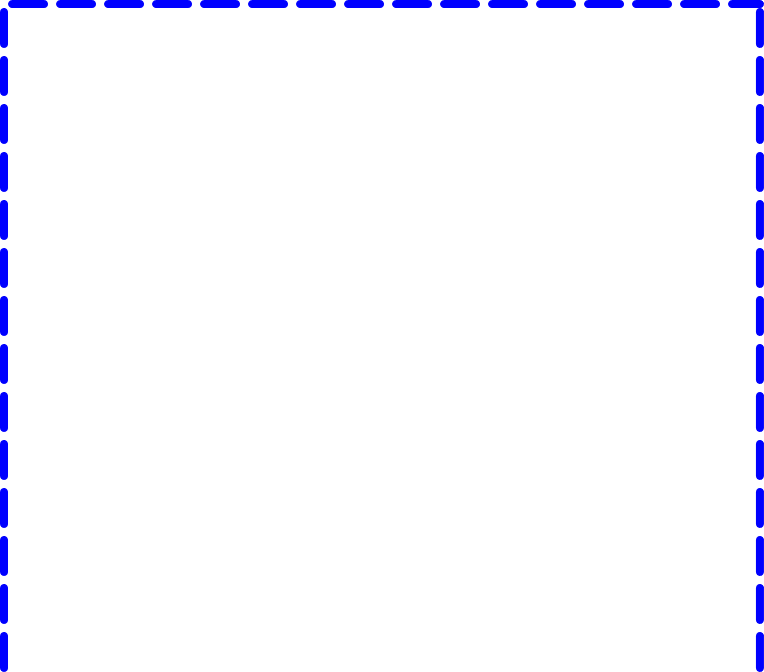 LPF
Oversampling ADC
P. Bruschi – Design of Mixed Signal Circuits
7
Resolution increment in a pure oversampling ADC
Premise
ADC1:  SQNR1,  n1

ADC2:  SQNR2,  n2
Considering two ADCs with same VFS
P. Bruschi – Design of Mixed Signal Circuits
8
Resolution increment in a pure oversampling ADC
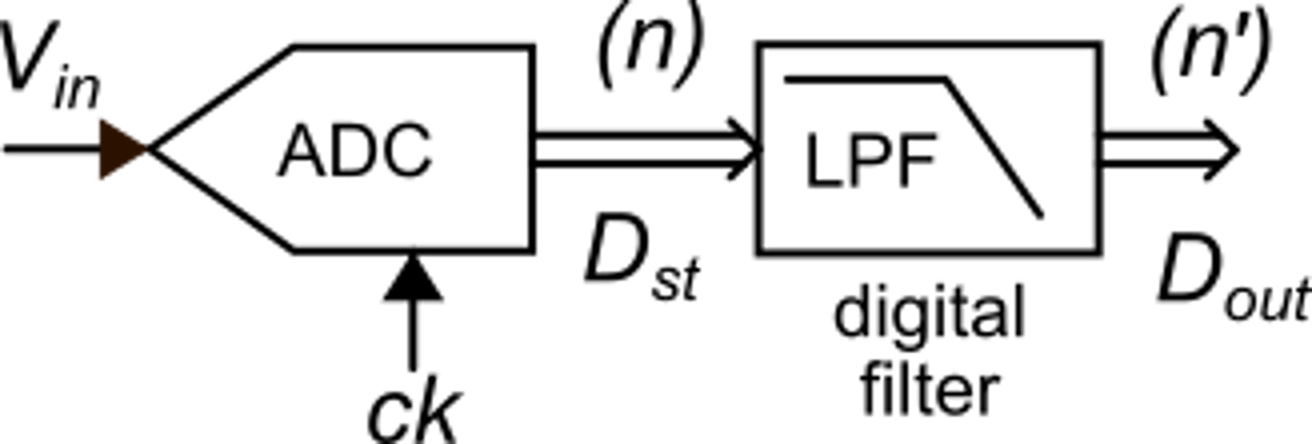 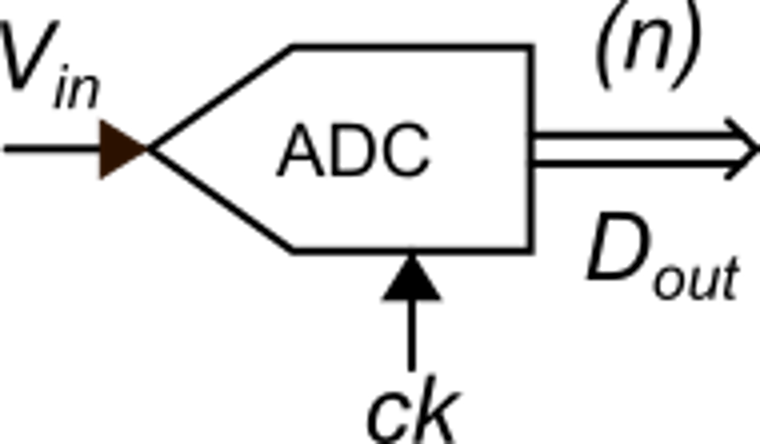 "data stream"
ADC1
ADC2 (oversampling)
same ADC
Resolution improvement
P. Bruschi – Design of Mixed Signal Circuits
9
Pure oversampling ADCs: limits
A minor limit:
The oversampling approach is based on the assumption that the quantization noise respects the uniform PSD model
If the input signal is a dc, the quantization noise superimposed on the data stream will be constant and then will be unaffected by the LPF. A similar problem occurs with signals that are slowly-varying and/or have a small magnitude.
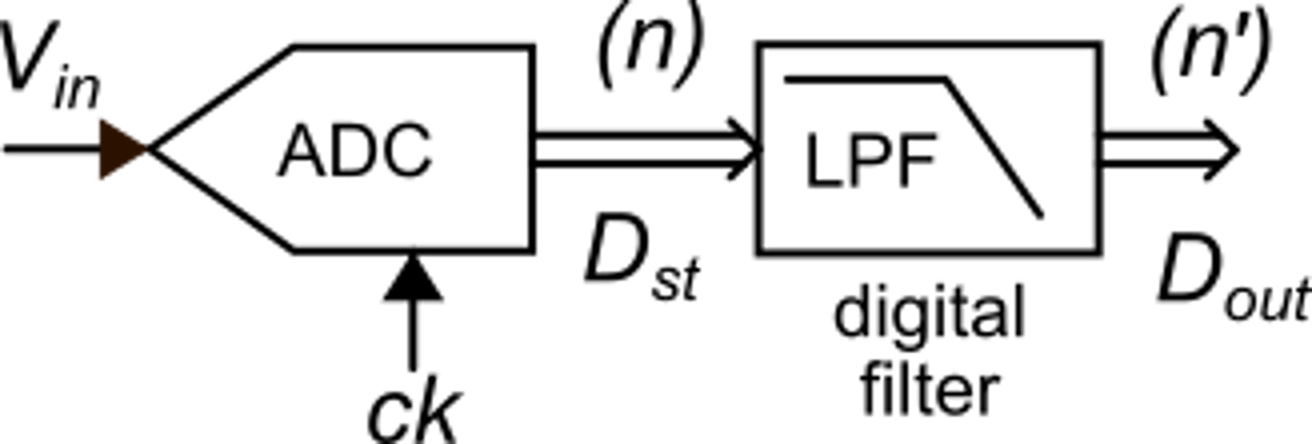 constant input
constant datum
P. Bruschi – Design of Mixed Signal Circuits
10
Signal dithering
Noise makes the ADC switch across the two adjacent levels closer to Vin
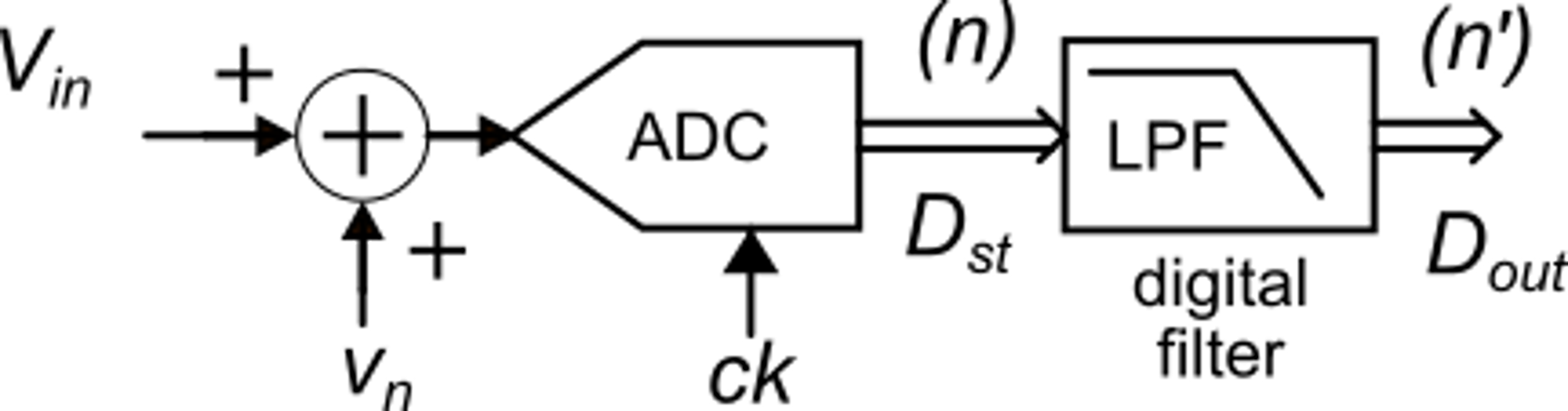 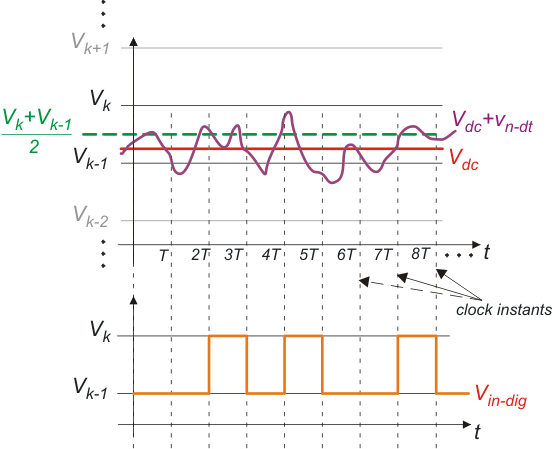 Dithering
Dithering consists in adding noise to the signal.
The added noise must have spectral components out of the signal band so that it is rejected by the LPF
P. Bruschi – Design of Mixed Signal Circuits
11
The real limitation of the pure oversampling approach
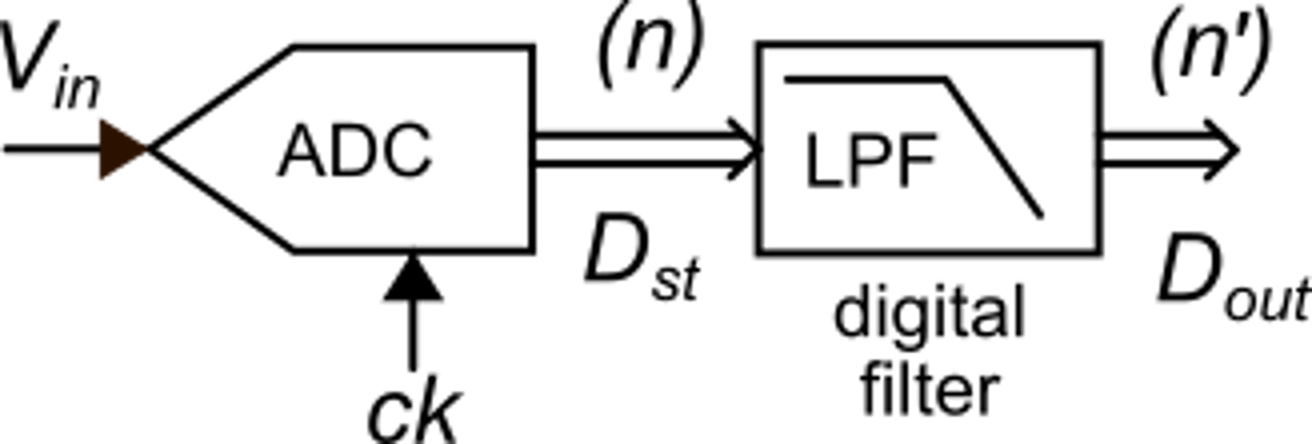 In order to obtain a resolution increment of a single bit, the sampling frequency must be incremented by a factor of 4
Example:
To obtain 16 bits of resolution from a 12 bit ADC:
The pure oversampling approach is highly inefficient !
P. Bruschi – Design of Mixed Signal Circuits
12
The Delta-Sigma (D-S) ADC
The Delta-Sigma converter combines two principles:
Oversampling: fs>>2Bs
Noise shaping
It was introduced in 1960
The term "Sigma-Delta (S-D)"  ADC is simply a synonym.
P. Bruschi – Design of Mixed Signal Circuits
13
Delta-Sigma principle
The Delta-Sigma modulator (1st order)
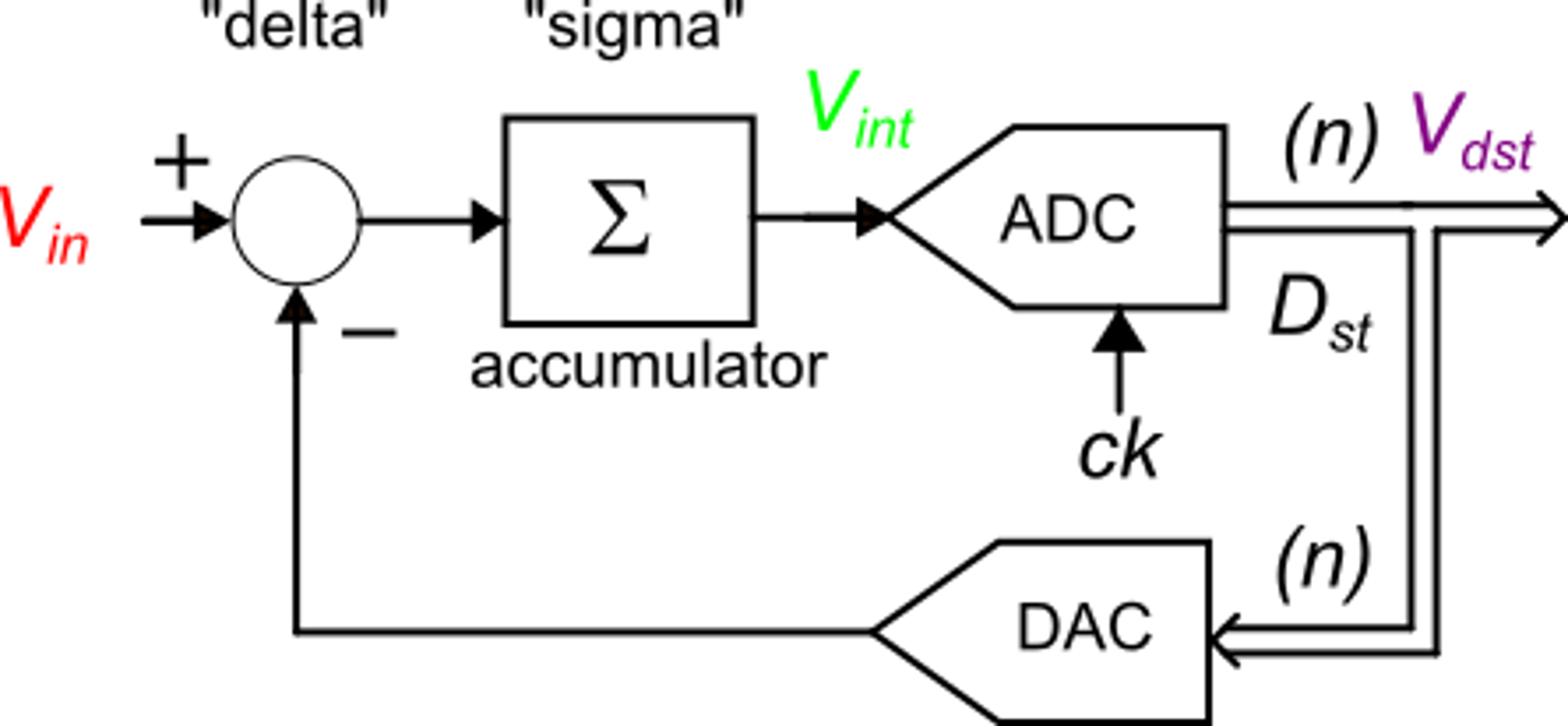 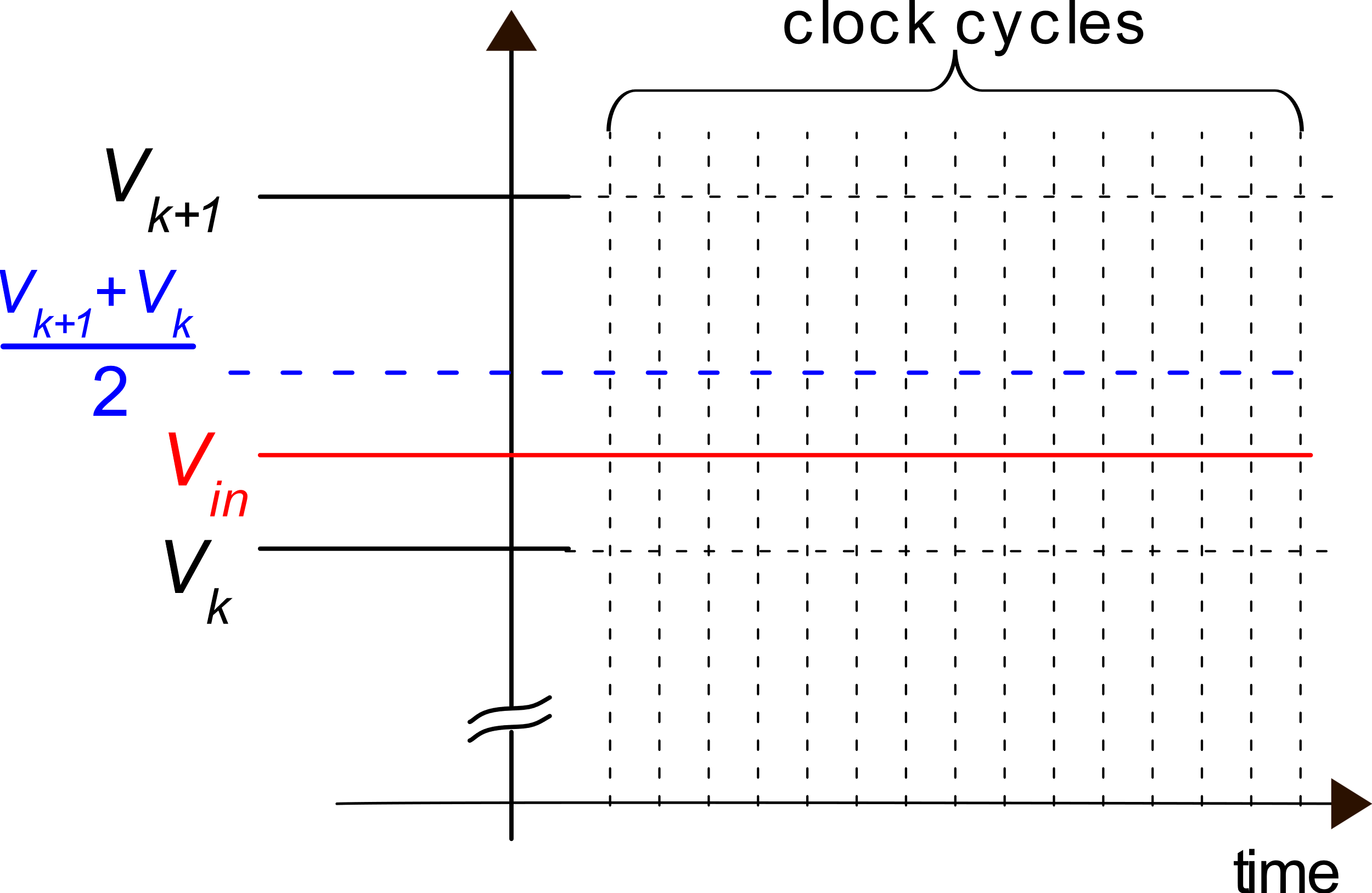 Vfb
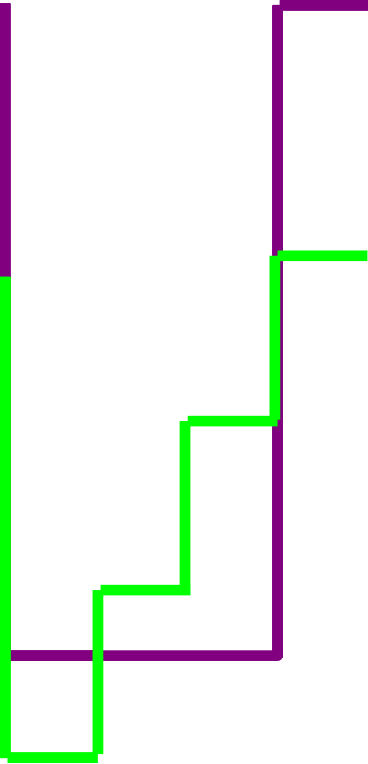 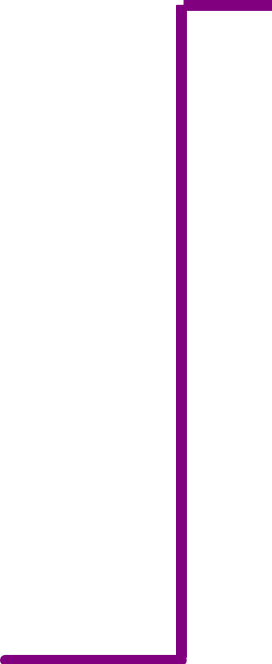 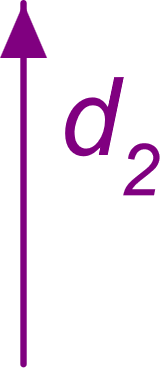 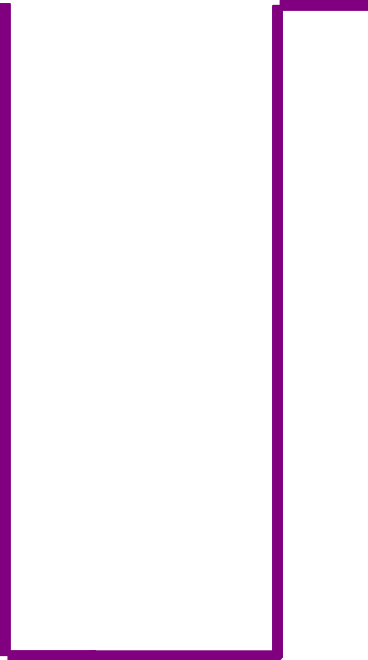 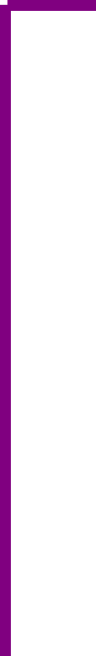 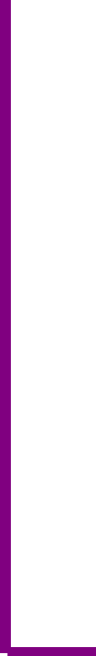 Vfb = Vdst
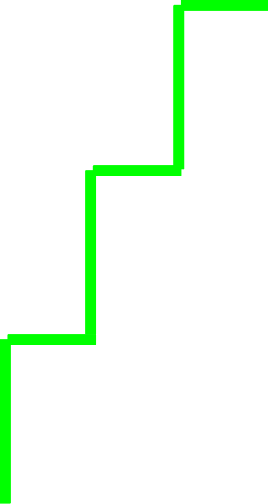 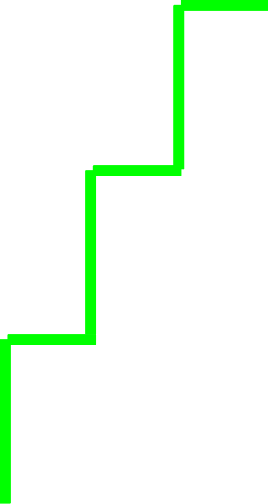 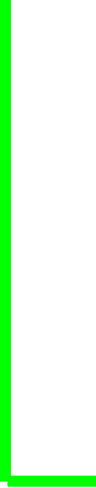 ideal DAC
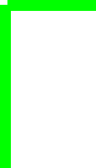 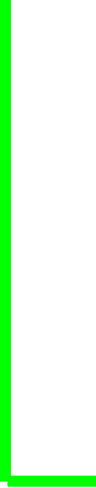 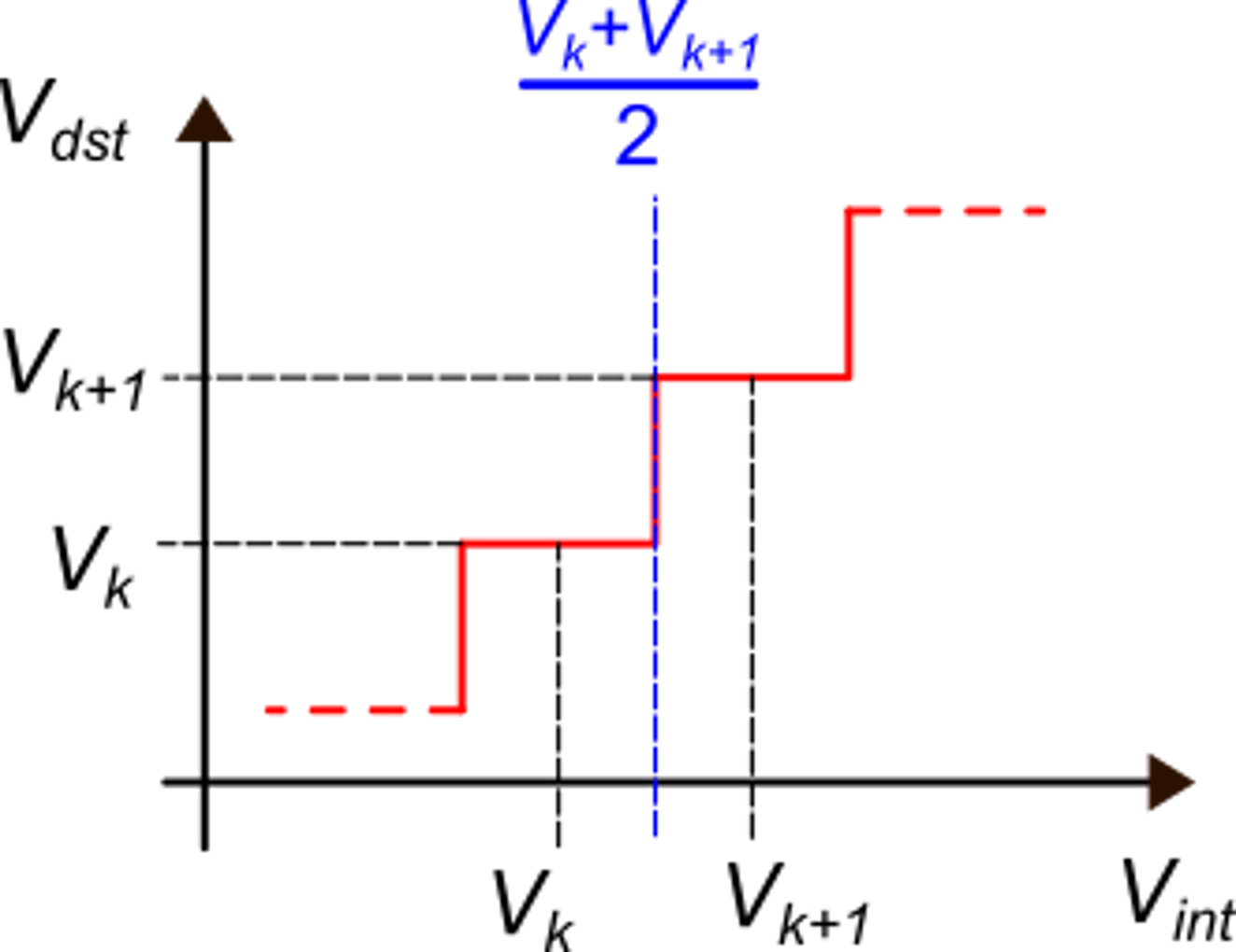 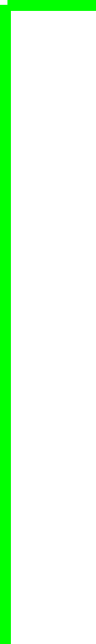 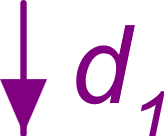 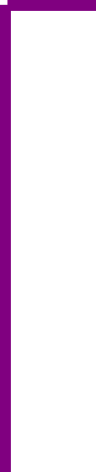 Vdst
Vint
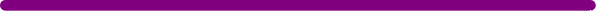 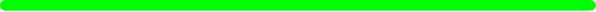 we imagine to start with Vint=0
P. Bruschi – Design of Mixed Signal Circuits
14
Delta-Sigma principle
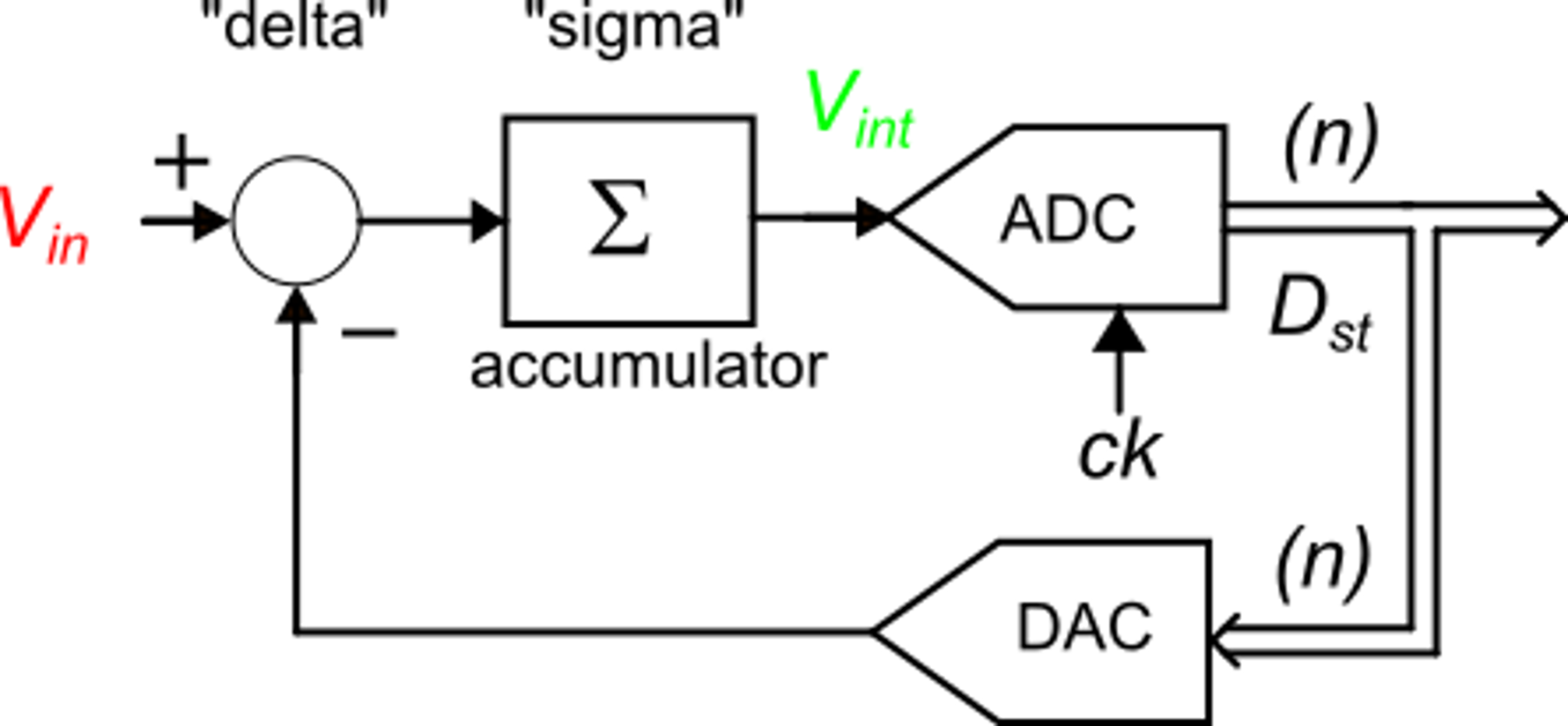 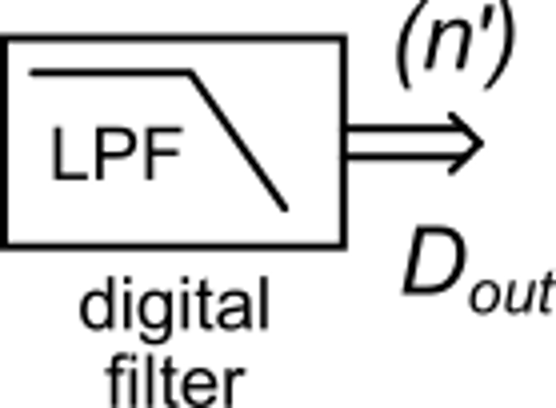 The digital filter averages the data stream that, in the example, contains only Vk and Vk+1 levels.
The average will be a value between the two levels and will be closer to Vin.than both Vk and Vk+1
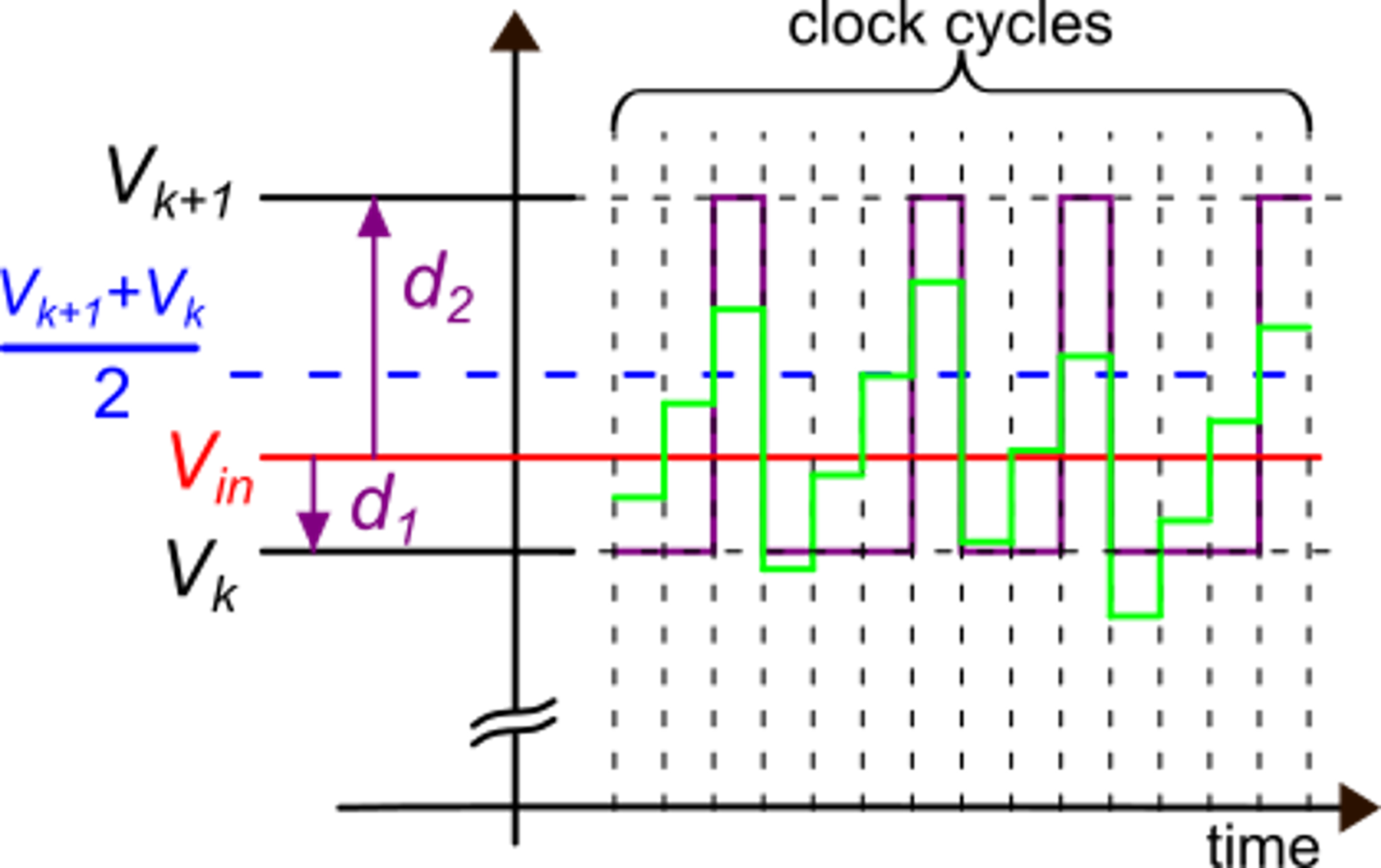 In this example, value Vk appears more frequently than Vk+1. Then the average will be closer to Vk, as actually Vin is.
P. Bruschi – Design of Mixed Signal Circuits
15
Delta-Sigma principle
ve
The average of Ve, performed over a very long time, must be zero, otherwise the output of the accumulator would diverge.
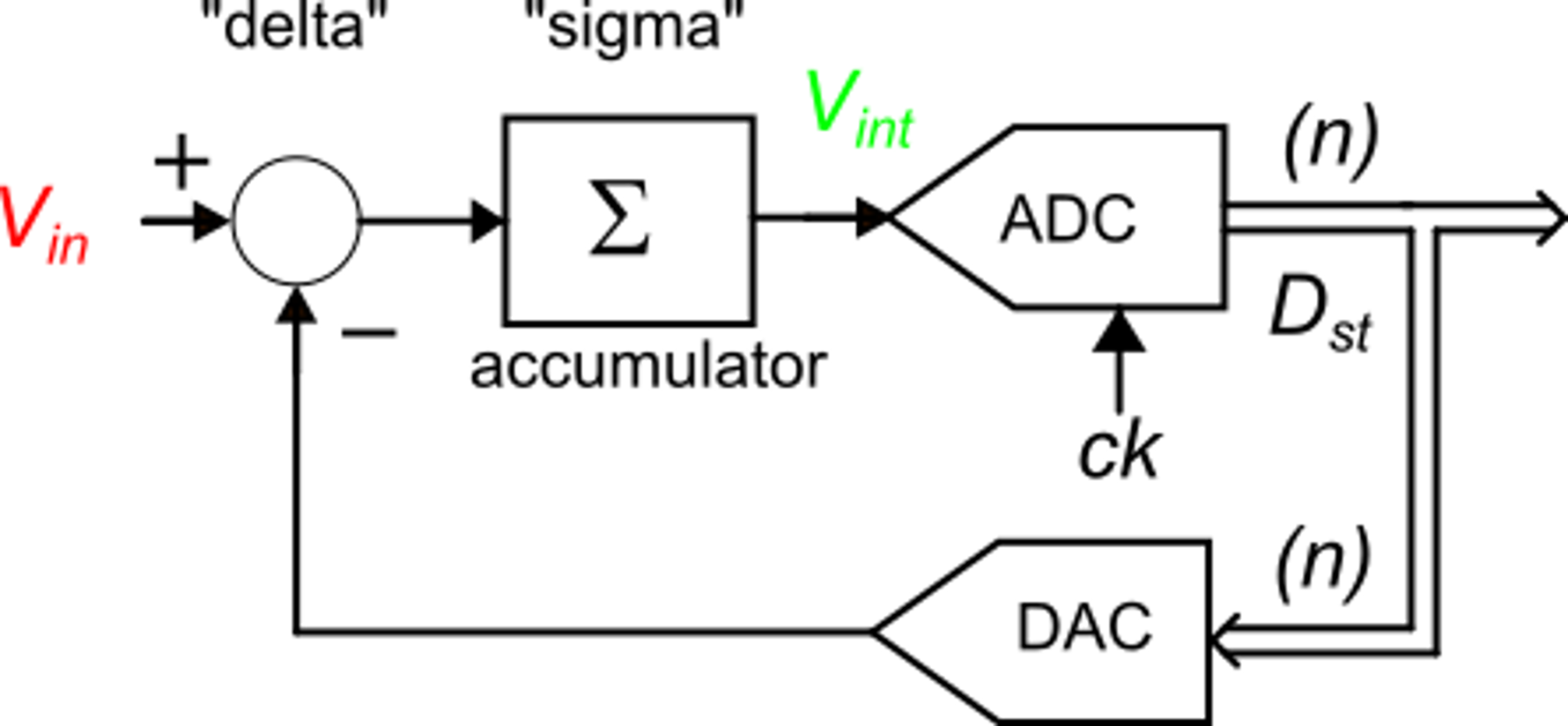 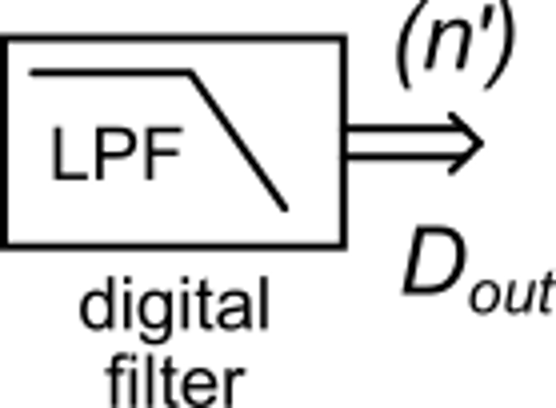 vfb
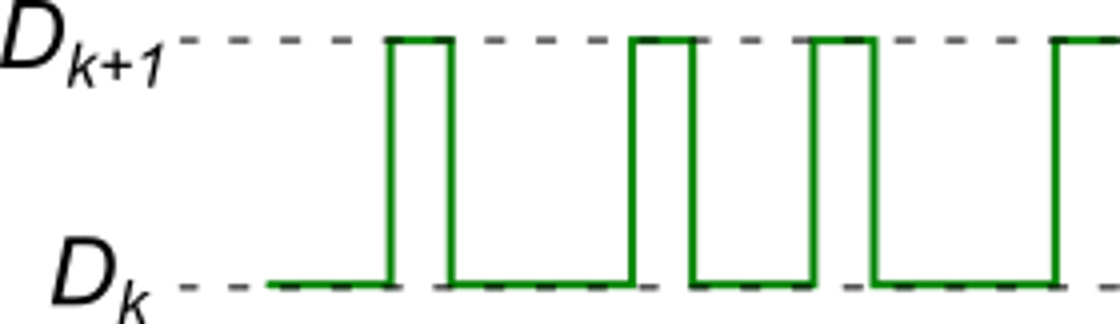 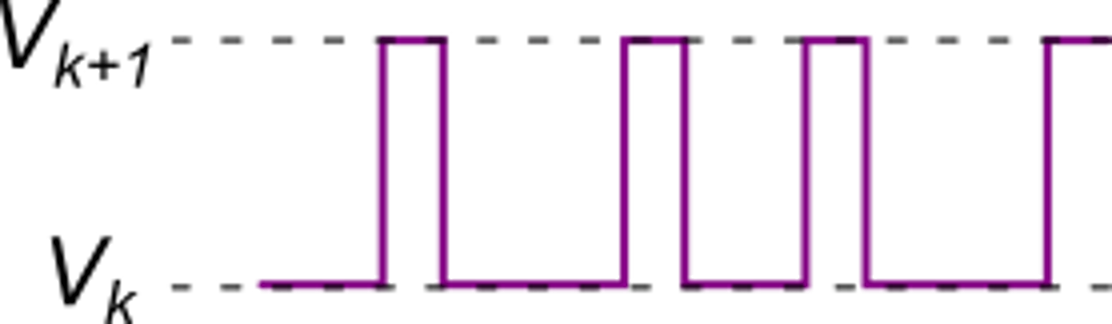 If the LPF filter has a bandwidth small enough, it can extract the average of the data stream Dk with arbitrary accuracy. If the DAC is ideal (no distortion), then the average of Dk gives Vin with an arbitrary resolution.
P. Bruschi – Design of Mixed Signal Circuits
16
Delta-Sigma principle
What we have seen so far suggests that the delta-sigma modulator can produce a data stream that, once properly filtered, can yield Vin with a higher resolution than the original ADC. 
Differently from the pure oversampling ADC, the delta-sigma is capable of producing the alternation of two adjacent codes (Vk, Vk+1) even with a dc signal without dithering. In the case of an input dc signal, the constant error vn is modulated (this is the origin of the name) and can be filtered out.  
As in the oversampling approach, it is necessary to filter the output data stream, reducing the bandwidth to the minimum required by the signal spectrum.  We will show that high resolution increments can be obtained with moderate OSRs.
P. Bruschi – Design of Mixed Signal Circuits
17
Analysis of a first order delta-sigma modulator
H(z) is a discrete time transfer function, properly represented with its z-transform.
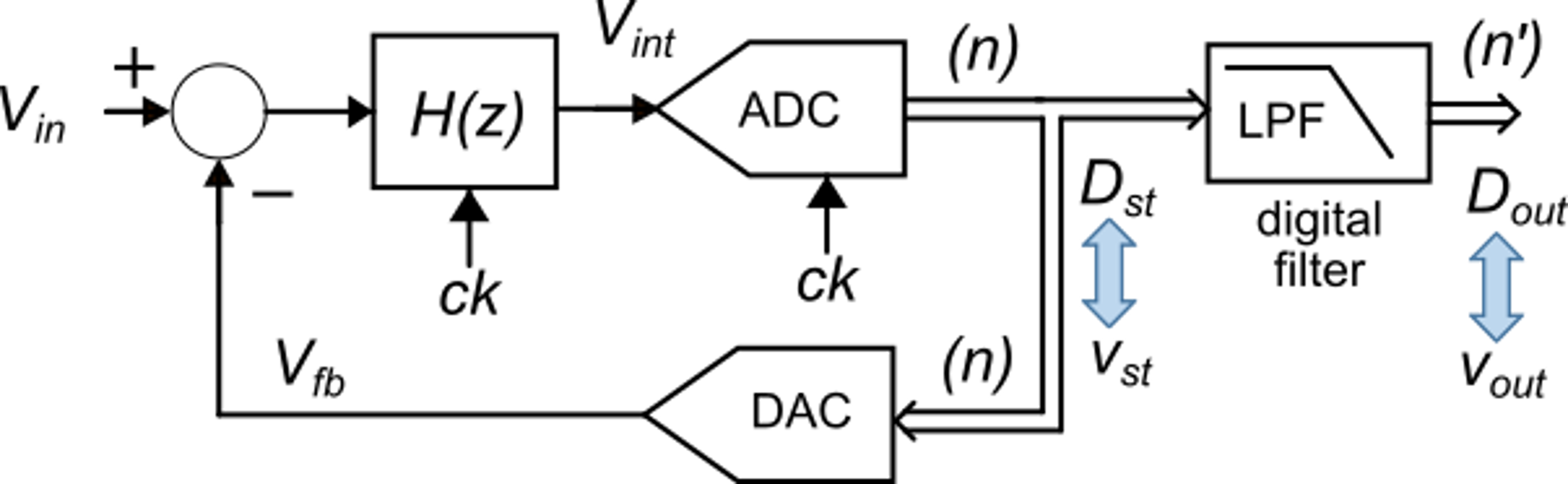 Linearized model of the modulator. The DAC is considered ideal; thus, it simply translates the voltage representation of Dst (vst) in an exactly corresponding analog voltage (vfb=vst)
D-S modulator
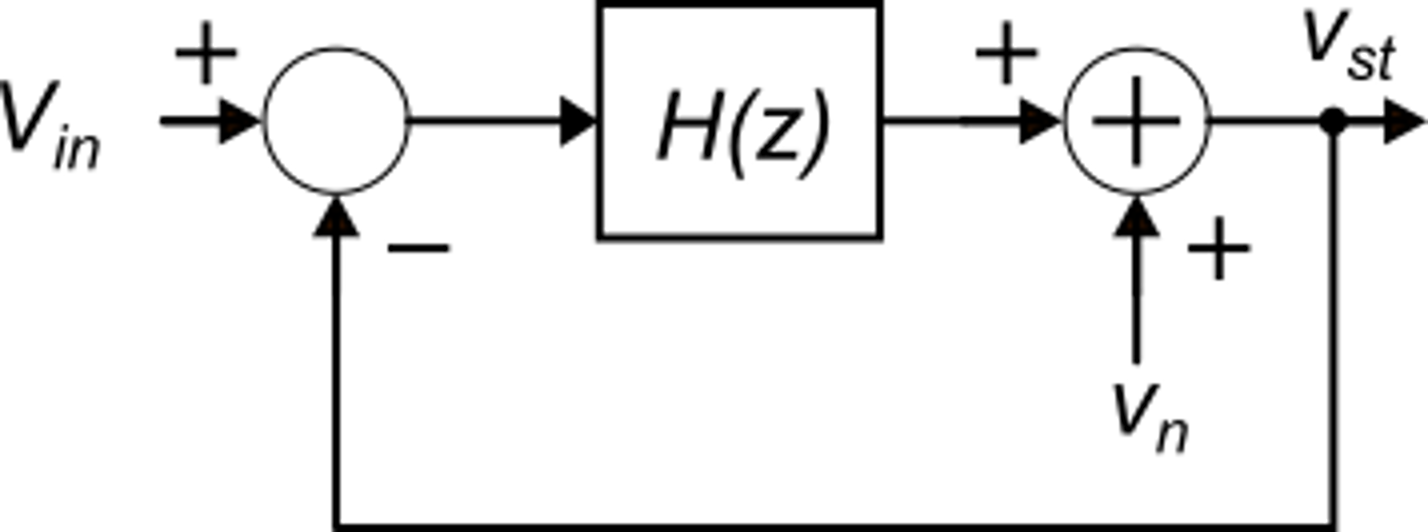 P. Bruschi – Design of Mixed Signal Circuits
18
Analysis of a first order delta-sigma modulator
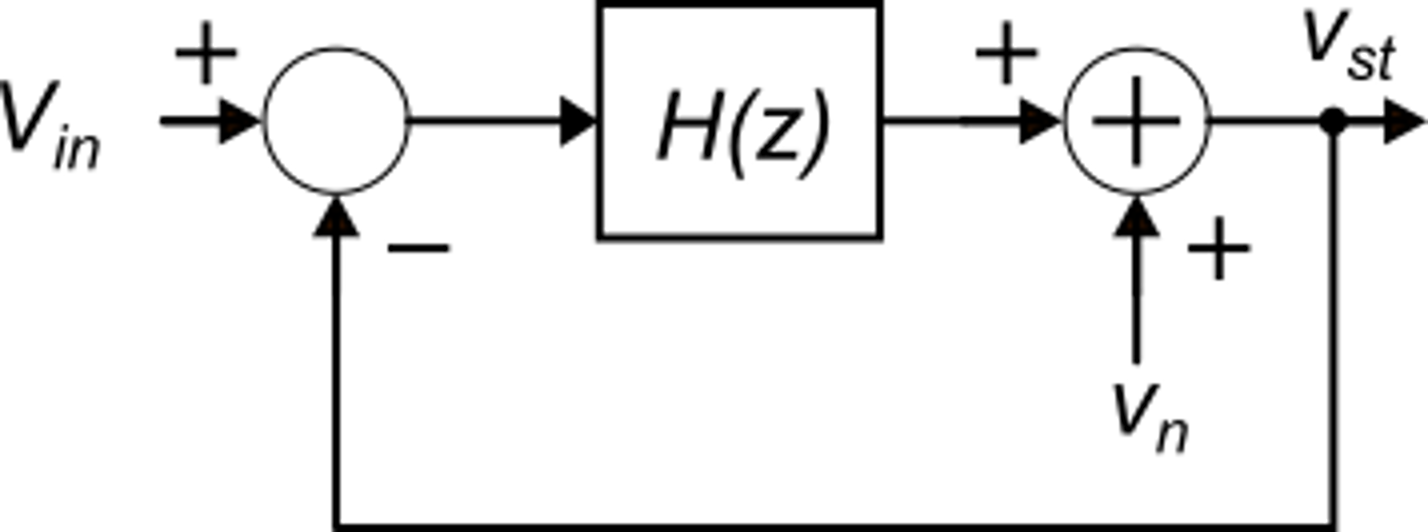 P. Bruschi – Design of Mixed Signal Circuits
19
Analysis of a first order delta-sigma modulator
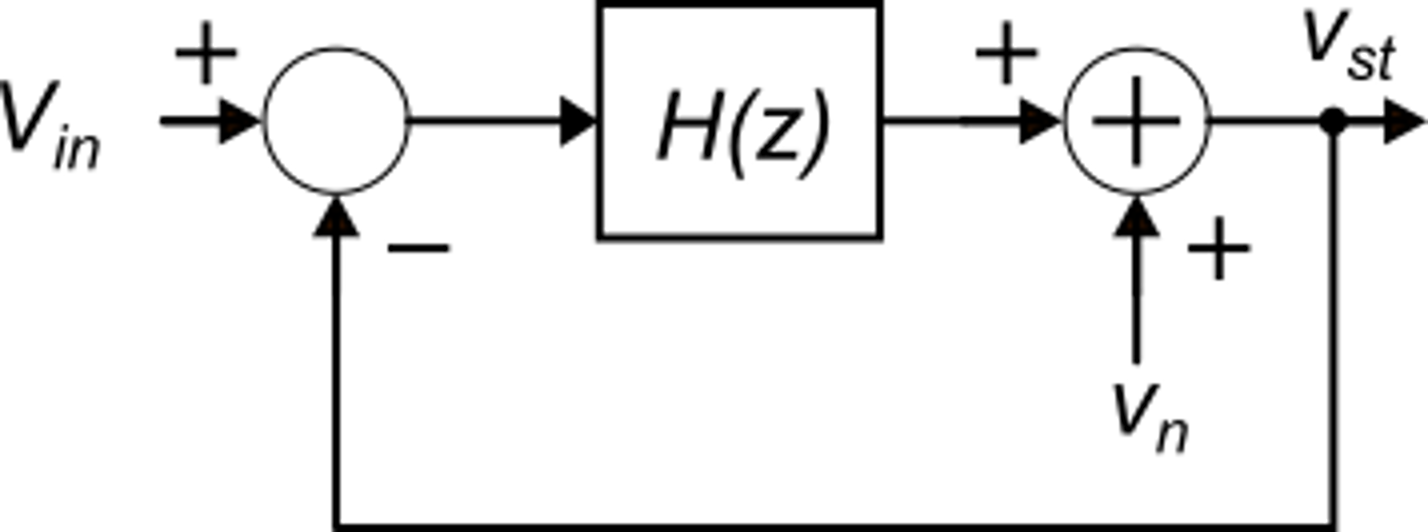 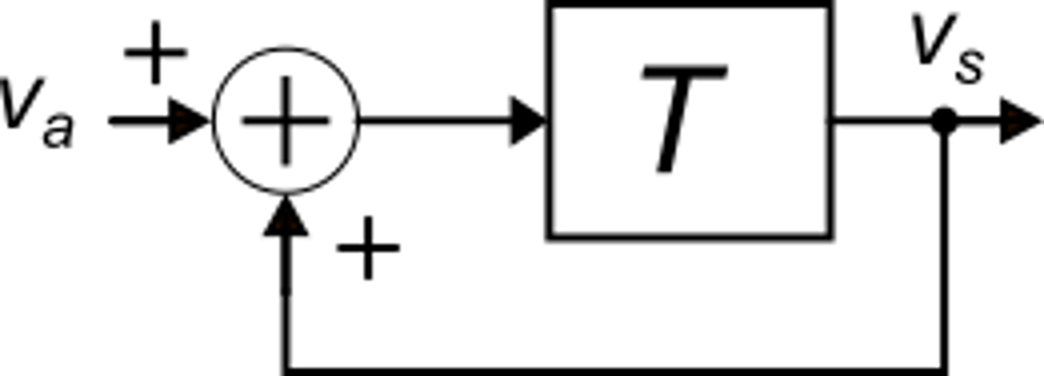 accumulator
P. Bruschi – Design of Mixed Signal Circuits
20
Analysis of a first order delta-sigma modulator
A simple delay of one clock cycle
This is the equivalent of the derivative in the DT domain
P. Bruschi – Design of Mixed Signal Circuits
21
NTF in the frequency domain
P. Bruschi – Design of Mixed Signal Circuits
22
Output spectral density of the quantization noise
The uniform PSD model of the quantization noise is acceptable because the modulator continuously changes the input of the original ADC, sweeping across the whole range [-D/2, +D/2] of the quantization noise. 
For more accurate analysis of second order effects, the limits of the uniform PSD model should be taken into account.
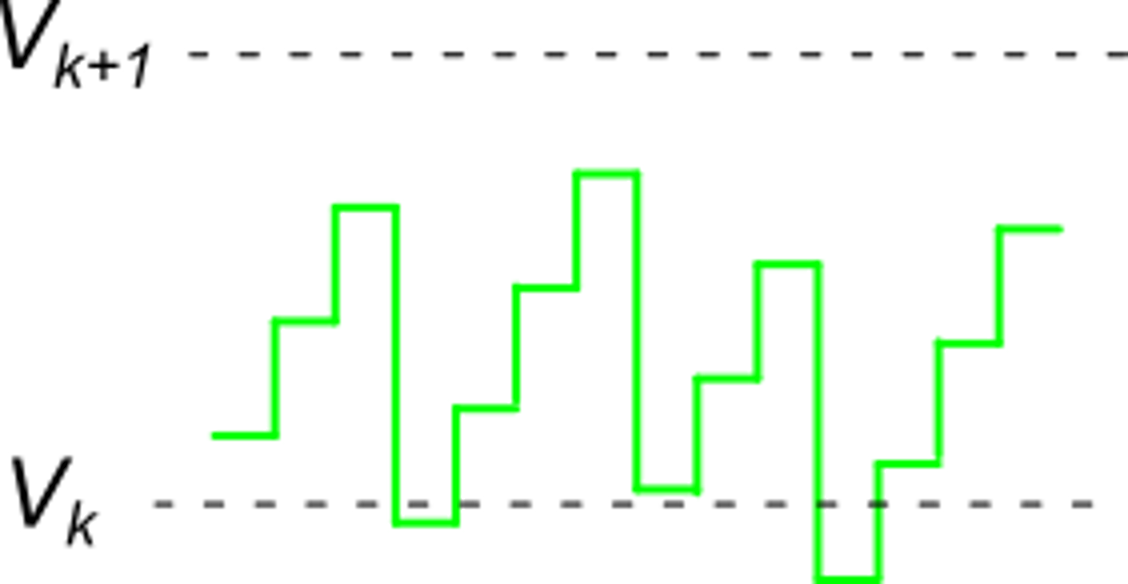 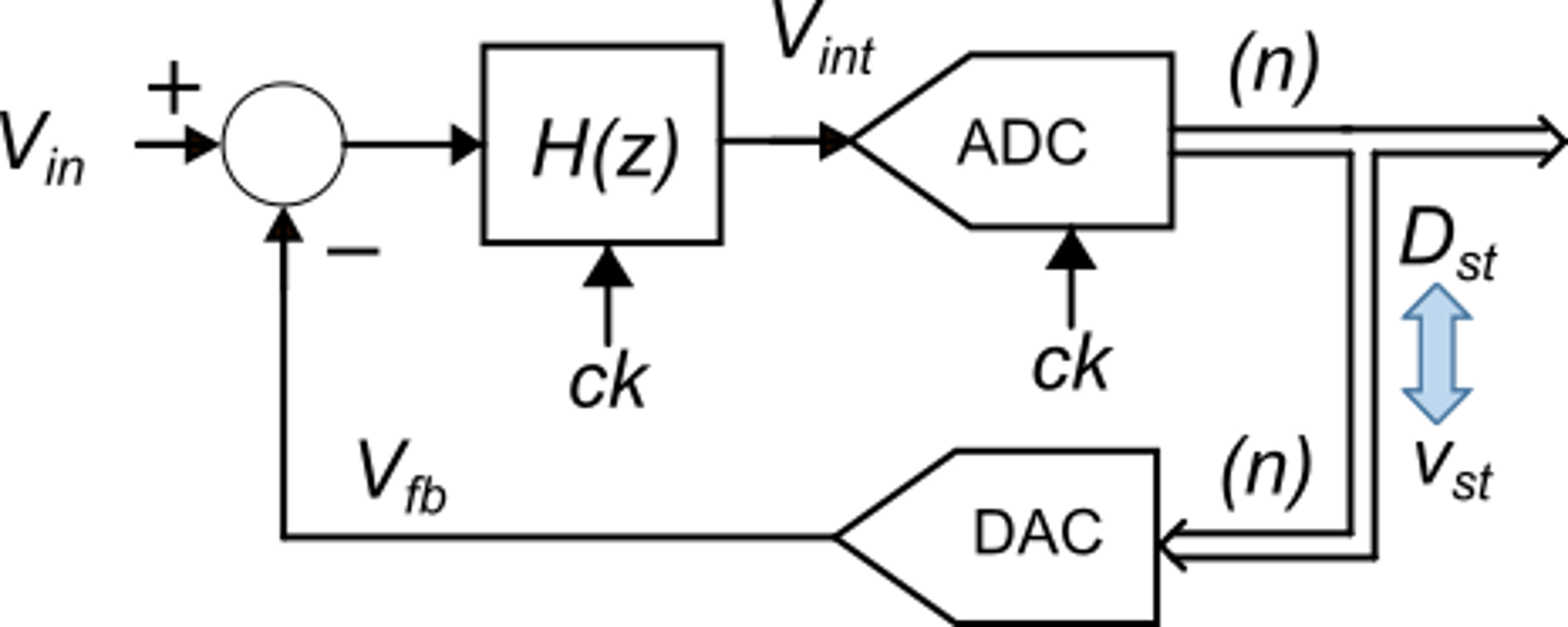 P. Bruschi – Design of Mixed Signal Circuits
23
Quantization noise PSD at the output of the D-S modulator
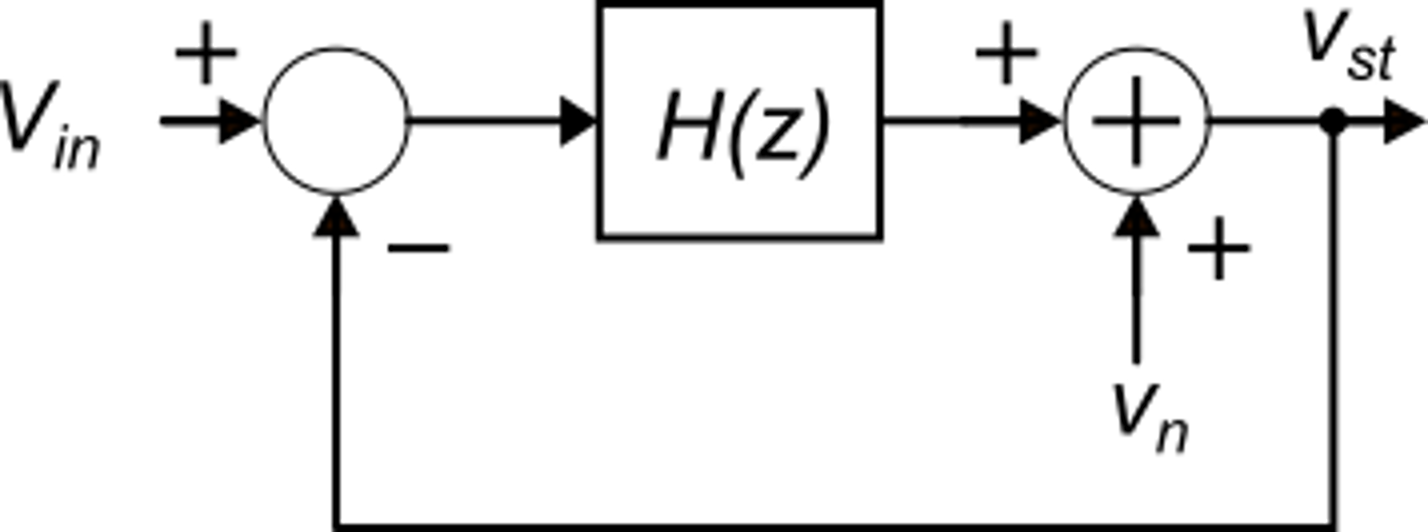 Sn-OS(f)
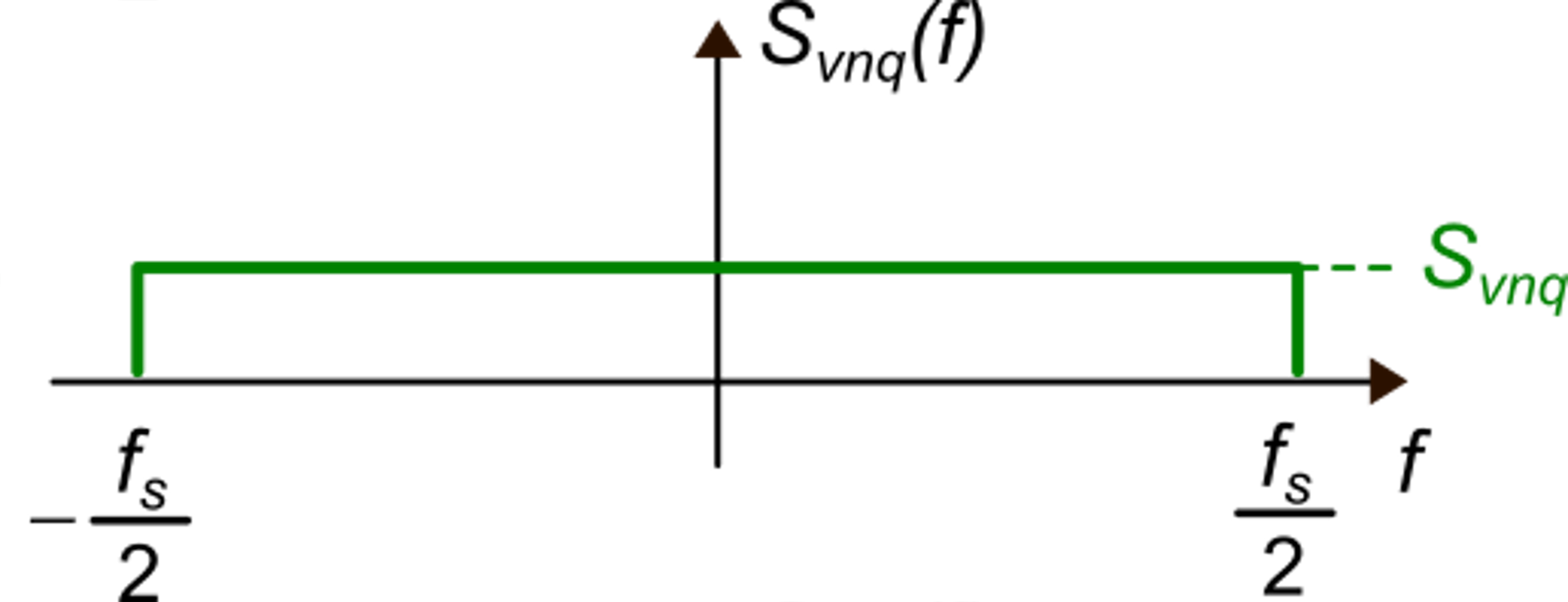 P. Bruschi – Design of Mixed Signal Circuits
24
Quantization noise PSD at the output of the D-S modulator
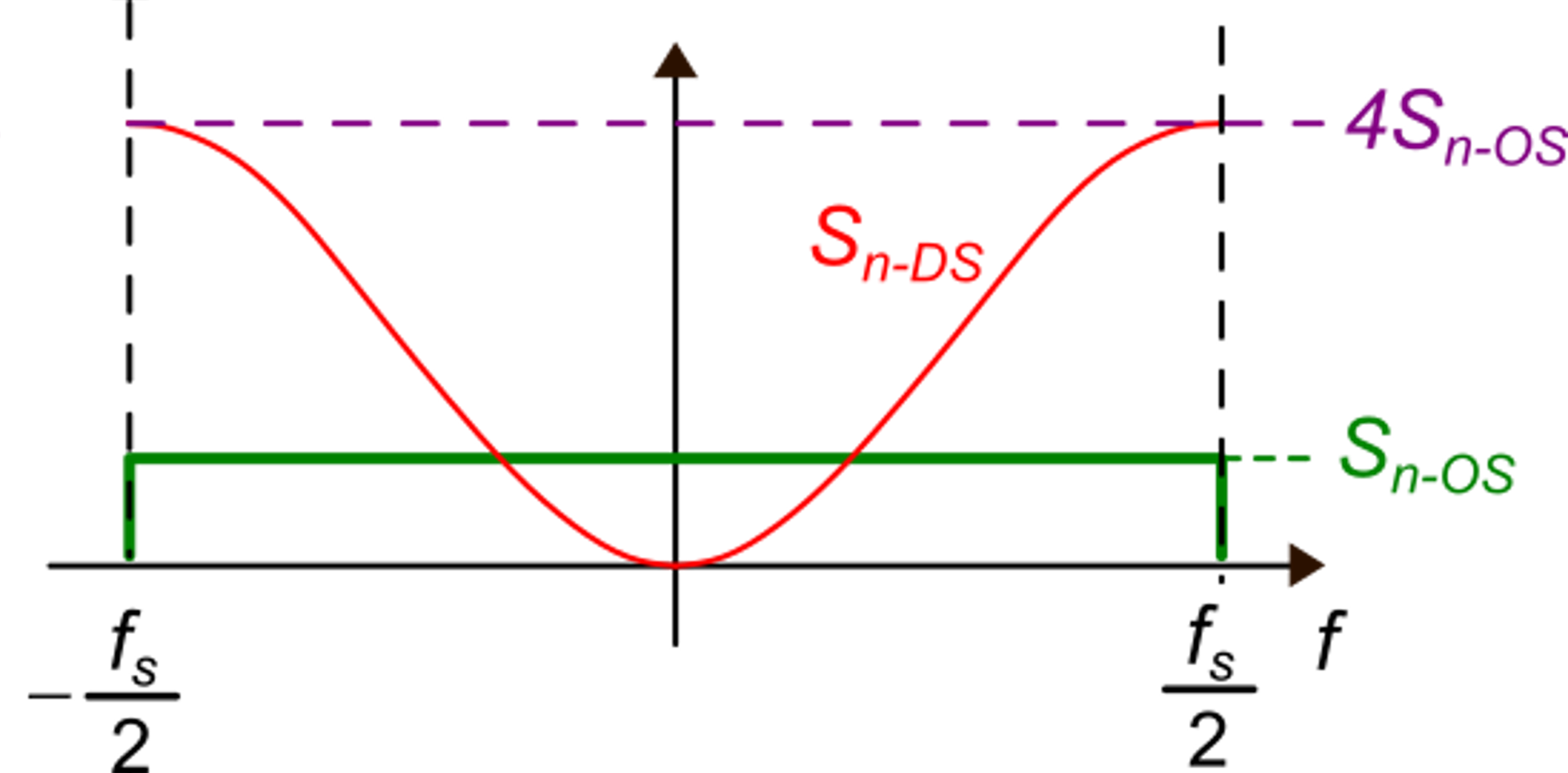 for f=fS/2, the argument of sin2 is p/2
P. Bruschi – Design of Mixed Signal Circuits
25
Output noise power in the Delta-Sigma ADC
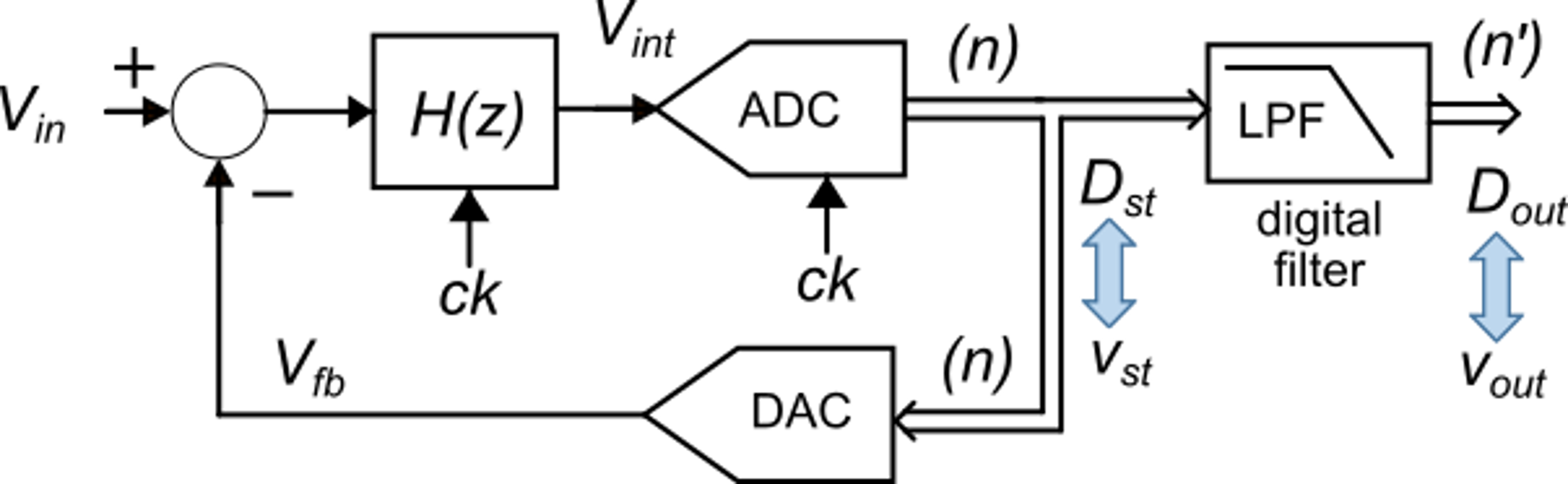 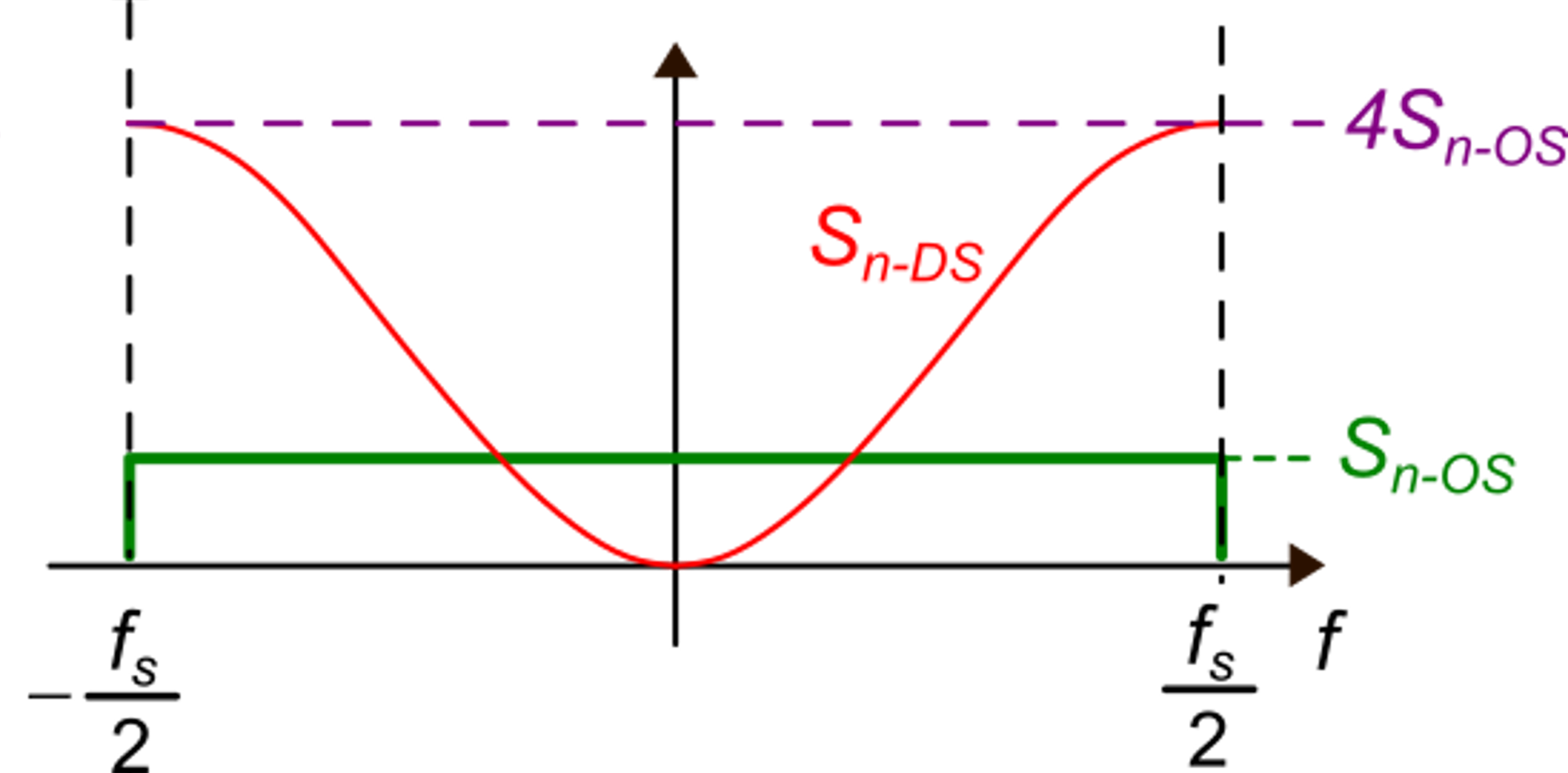 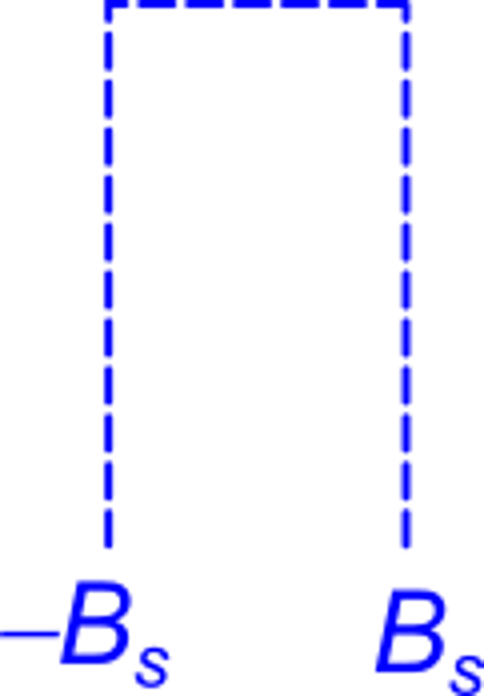 P. Bruschi – Design of Mixed Signal Circuits
26
Output noise power in the Delta-Sigma ADC
P. Bruschi – Design of Mixed Signal Circuits
27
Resolution increment in the first-order D-S ADC
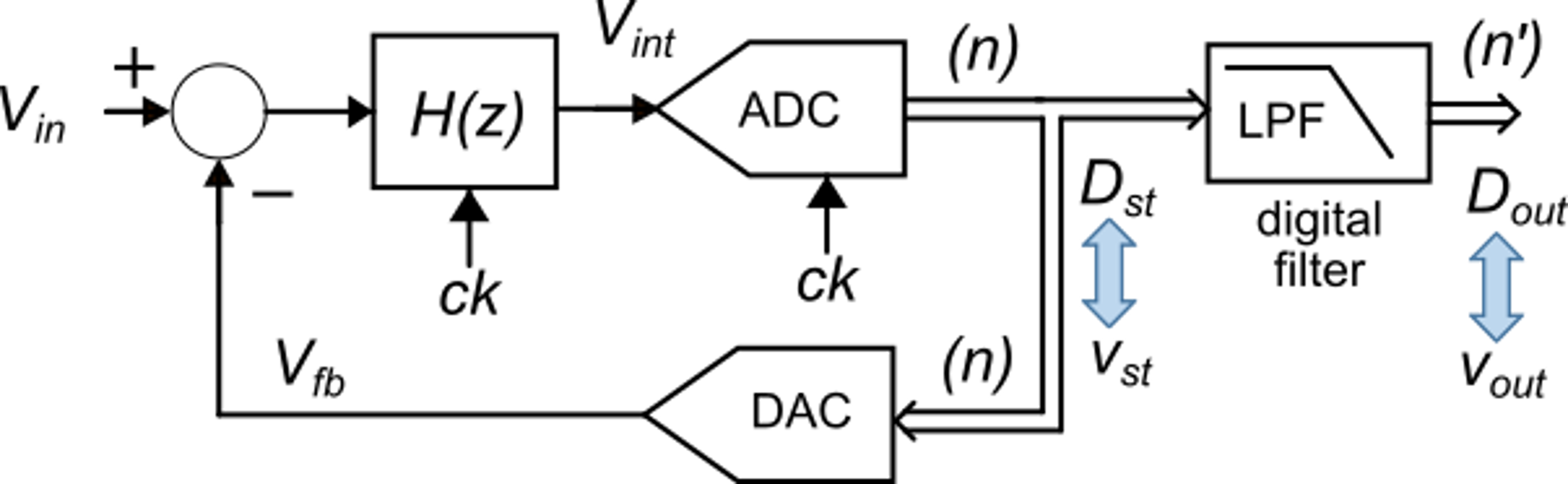 P. Bruschi – Design of Mixed Signal Circuits
28
Resolution increment in the first order D-S ADC
Every increment of rOS by a factor of 2 produces a resolution gain of 1 and 1/2 bit (1.5 bits).
This gain was only 1/2 bit in the pure oversampling ADC
Example
This OSR value is rather large, but also the gain in resolution is very large
P. Bruschi – Design of Mixed Signal Circuits
29
ADC and DAC non idealities in D-S ADC
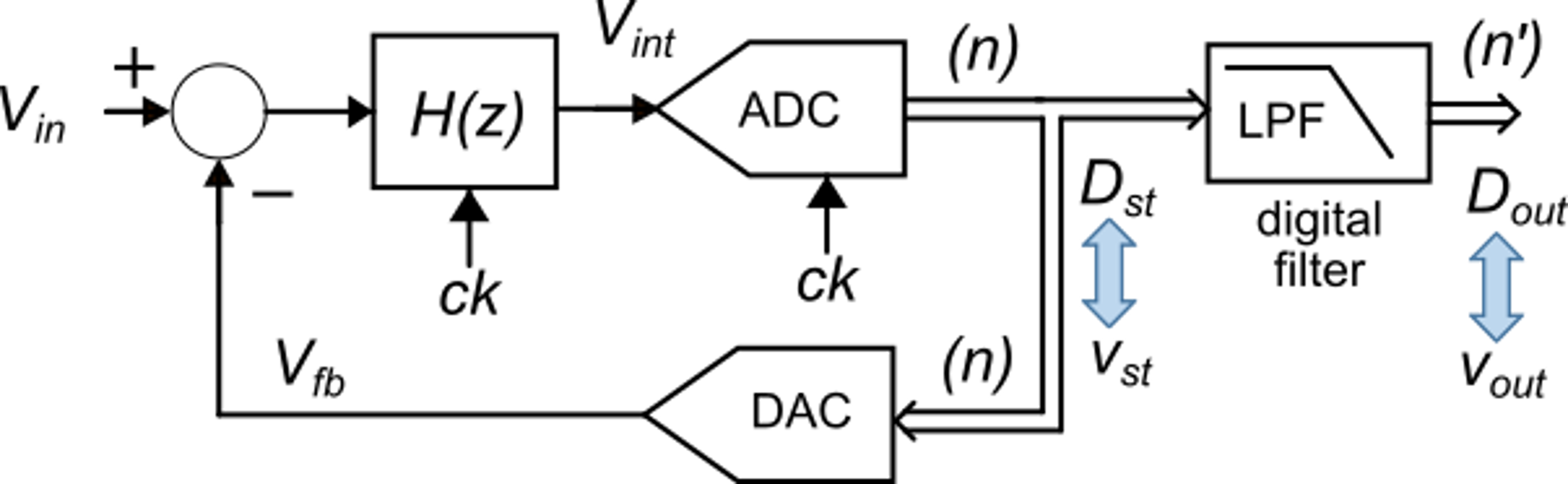 Electrical noise, offset and non-linearity errors of the ADC are shaped by the high pass NTF of the modulator, then the effect on the signal BW is negligible.
ADC
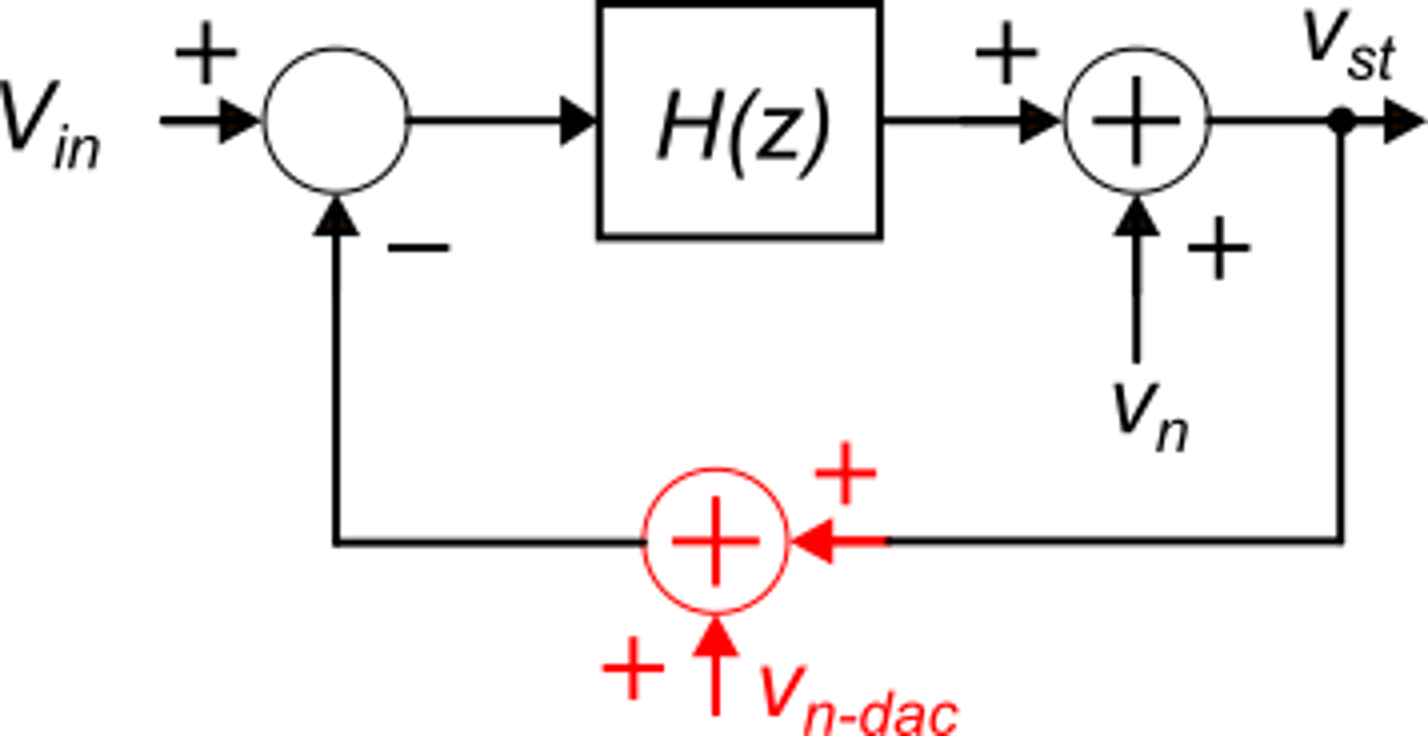 DAC
The DAC should be linear because it is in the feedback path. The DAC noise (that includes also non-linearity errors) are simply summed-up to the input signal.
P. Bruschi – Design of Mixed Signal Circuits
30
Single-bit D-S ADC
As we have seen, the DAC linearity is a main issue of the D-S approach
A very elegant and widely used solution is the single bit D-S ADC
In the single bit D-S ADC the internal Nyquist-rate ADC is a single bit quantizer, i.e., a comparator
ADC-1 bit
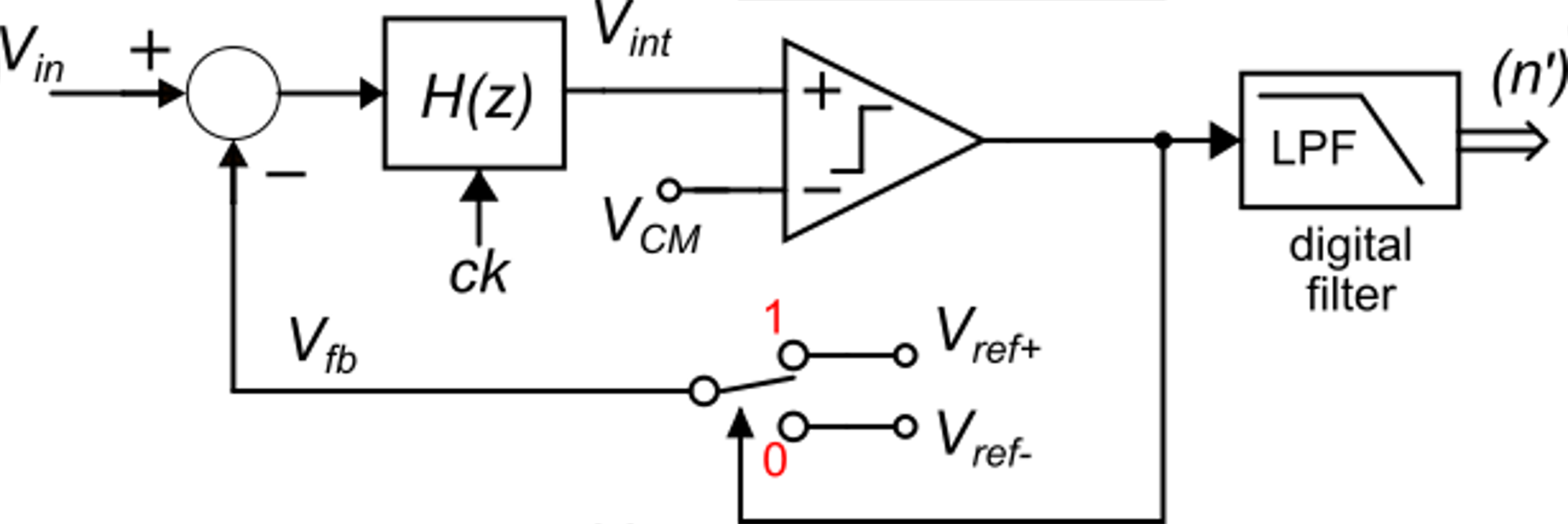 bit-stream
DAC-1 bit
P. Bruschi – Design of Mixed Signal Circuits
31
Single-bit D-S ADC
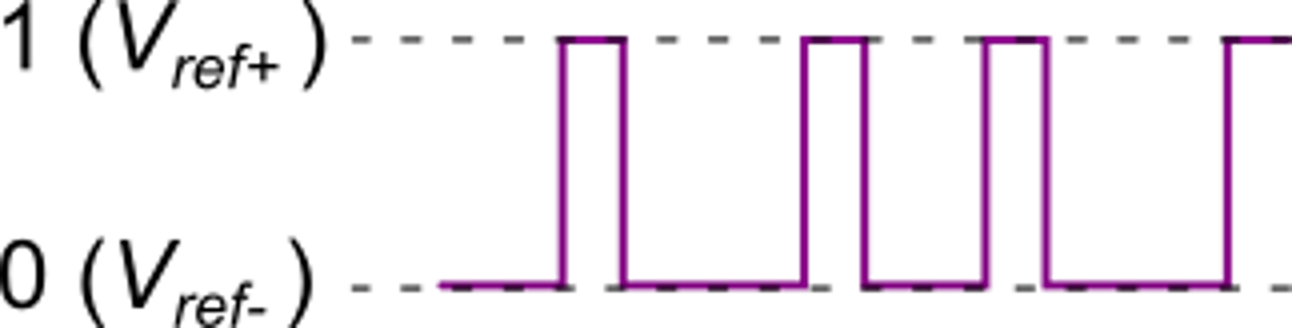 bit-stream
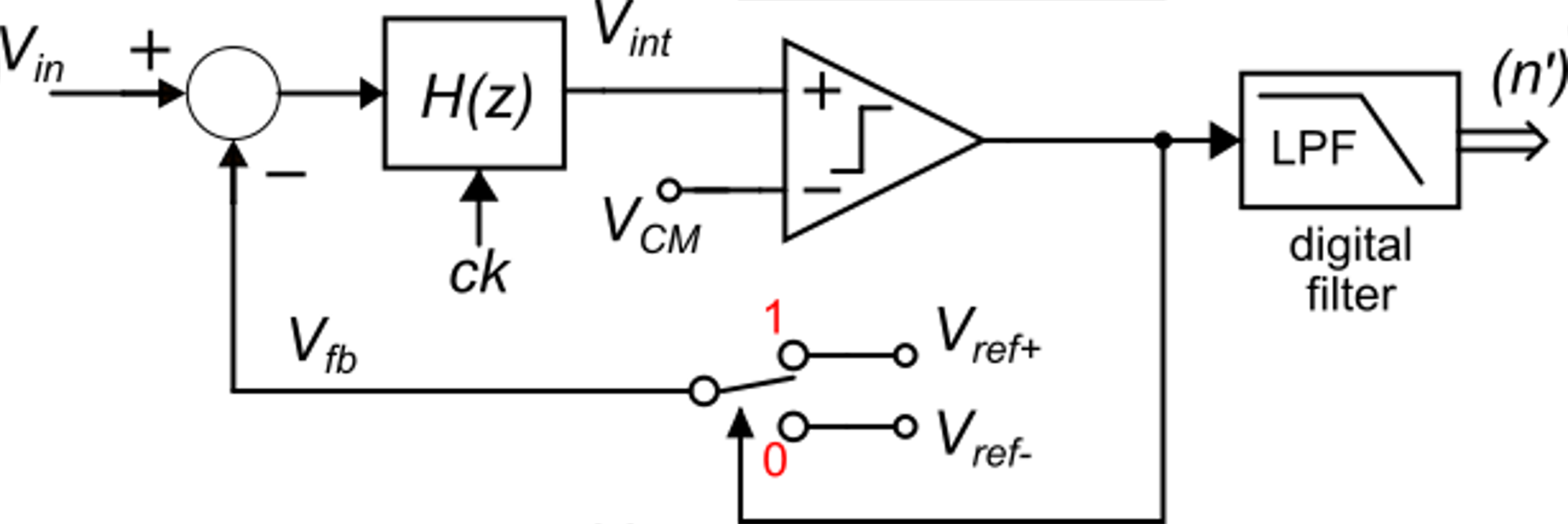 fout = 2BS << fS
fS
The filter operates also 
decimation (decimator filter)
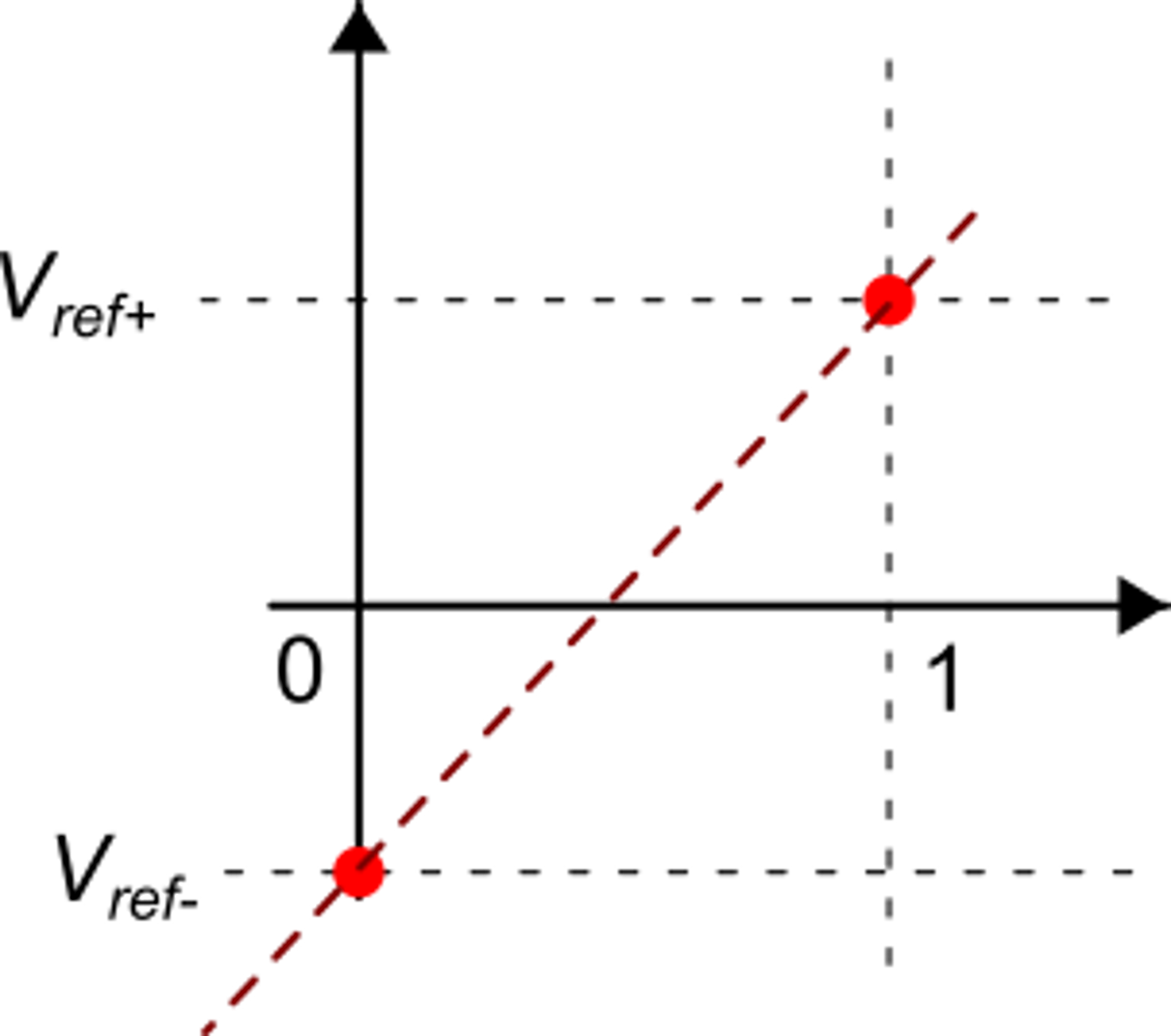 A 1-bit DAC is inherently linear
P. Bruschi – Design of Mixed Signal Circuits
32
H(z) implementation (Single ended)
Classical, "parasitic insensitive" Switched Capacitor Integrator
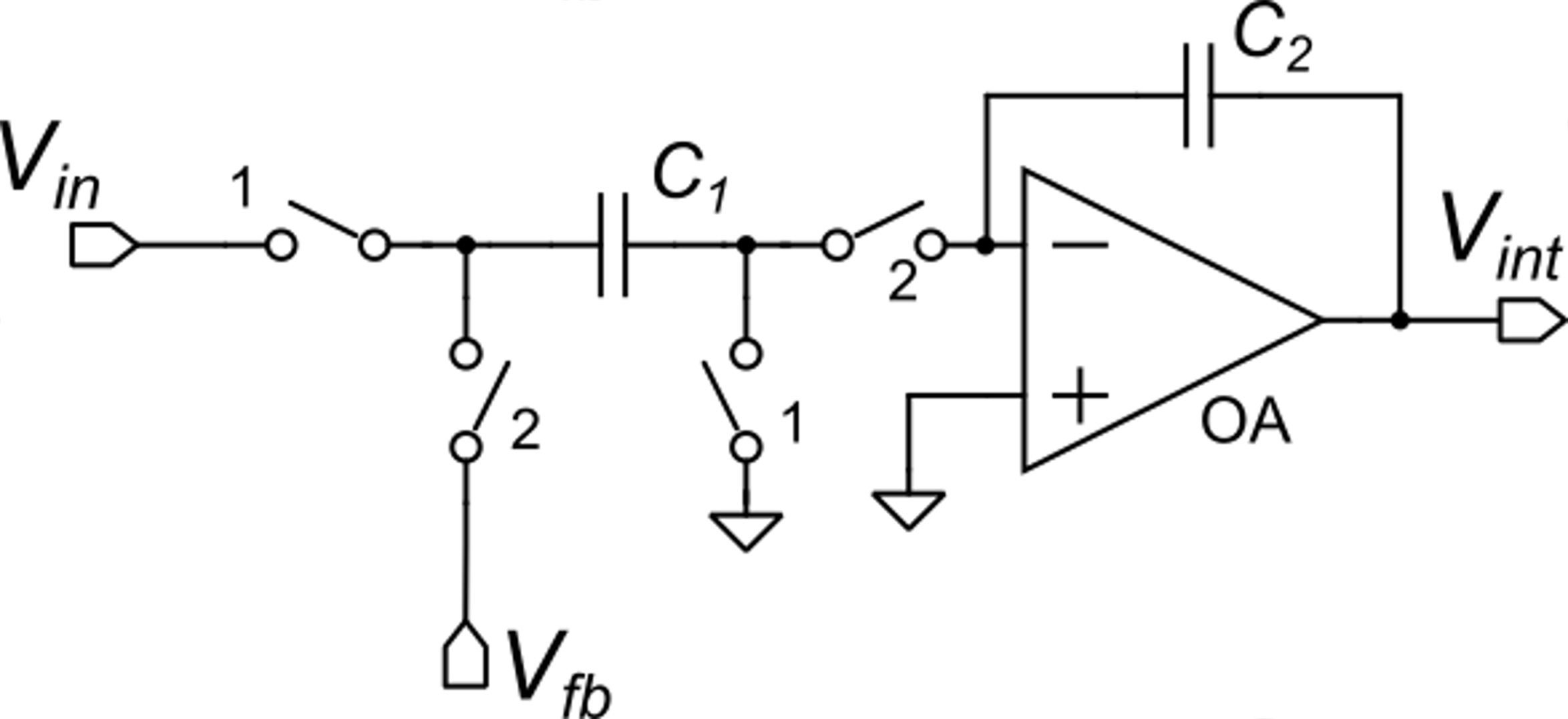 Note: electrical noise and distortion of the DT integrator are not shaped by the NTF: careful design of the integrator is required.
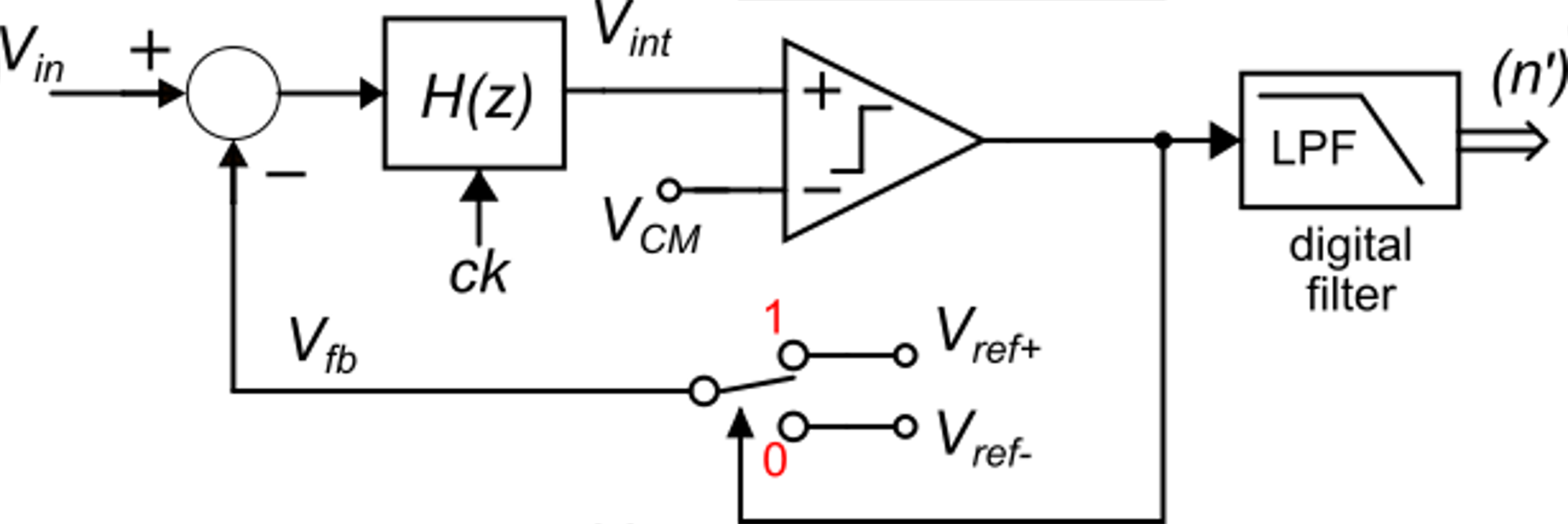 P. Bruschi – Design of Mixed Signal Circuits
33
Higher order D-S ADCs
Example: second-order ADC
Two integrators          2nd order
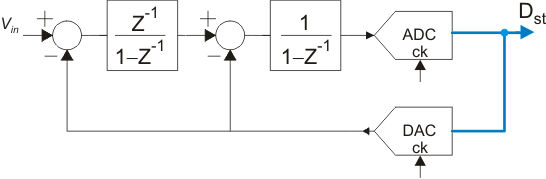 Advantage: 2.5 bits are gained doubling the OSR (instead of 1.5 bits). Same final resolution with a much smaller OSR
The 2nd order D-S ADC is a very popular converter for sensor interfaces.
P. Bruschi – Design of Mixed Signal Circuits
34